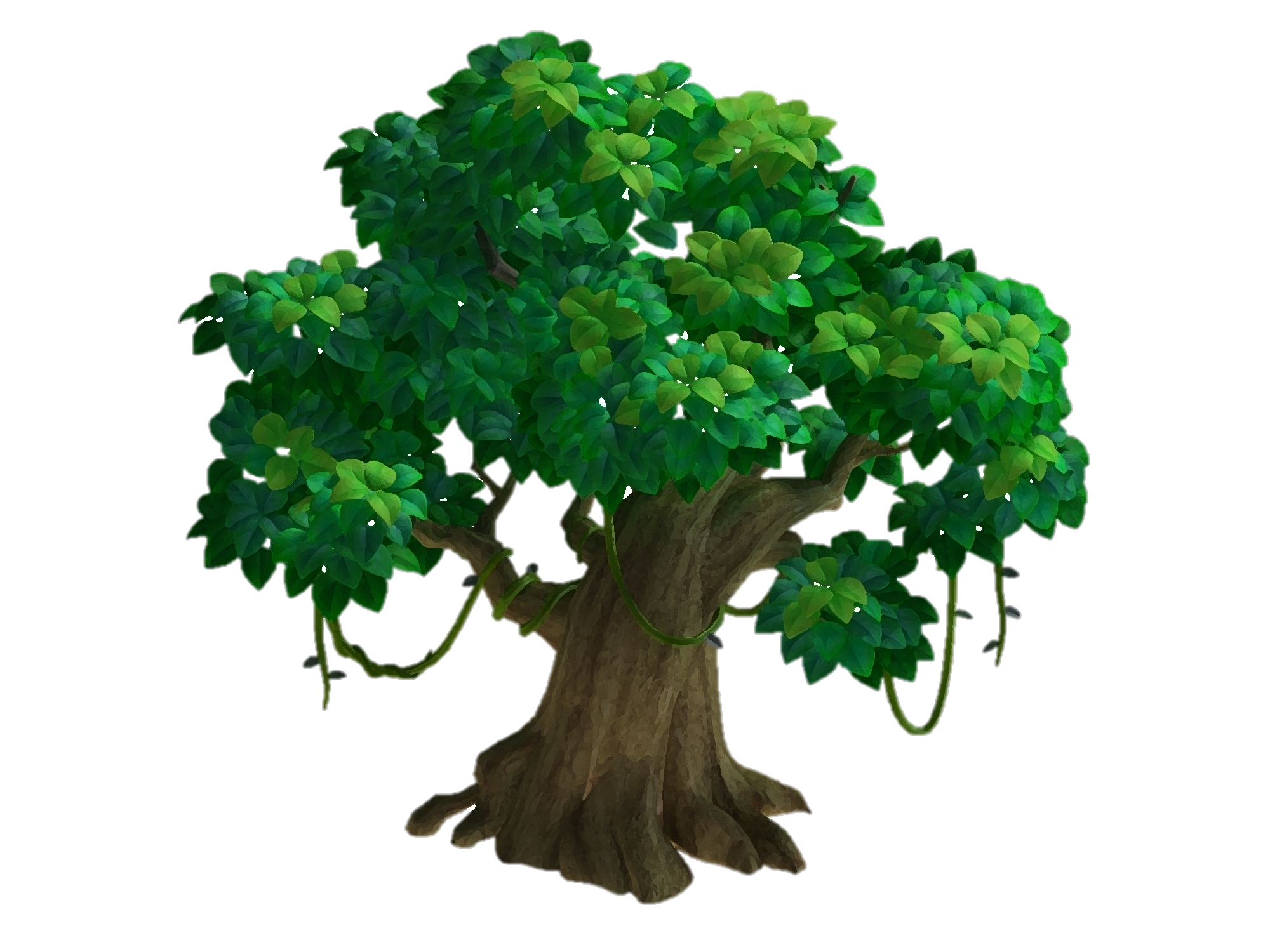 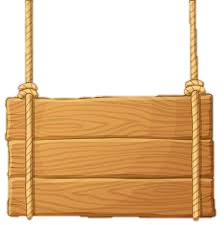 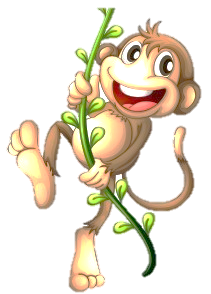 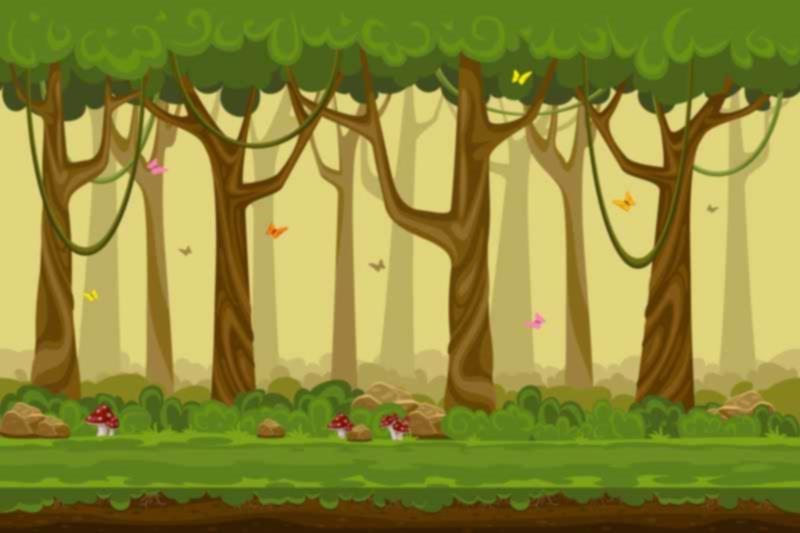 BẢO VỆ
RỪNG XANH
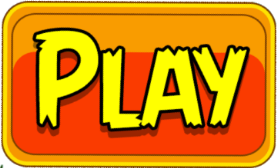 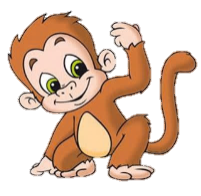 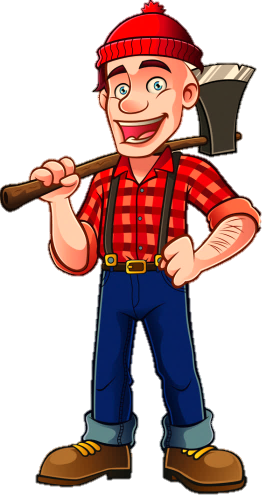 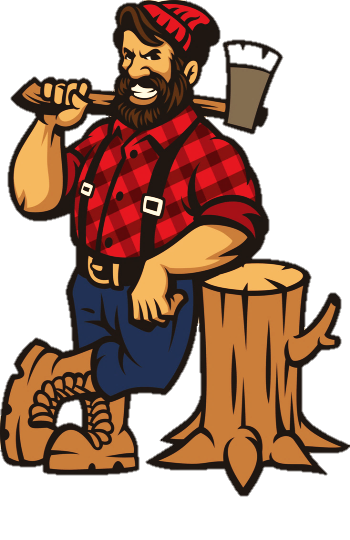 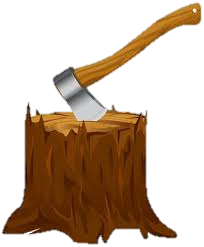 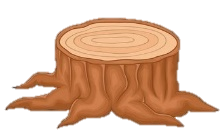 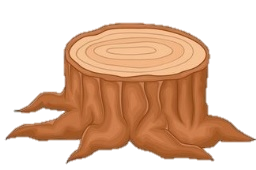 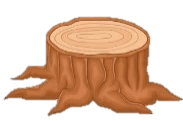 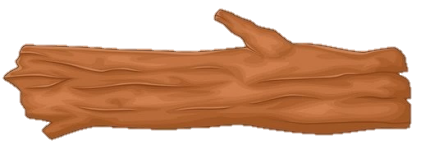 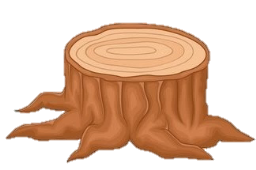 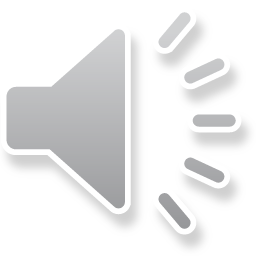 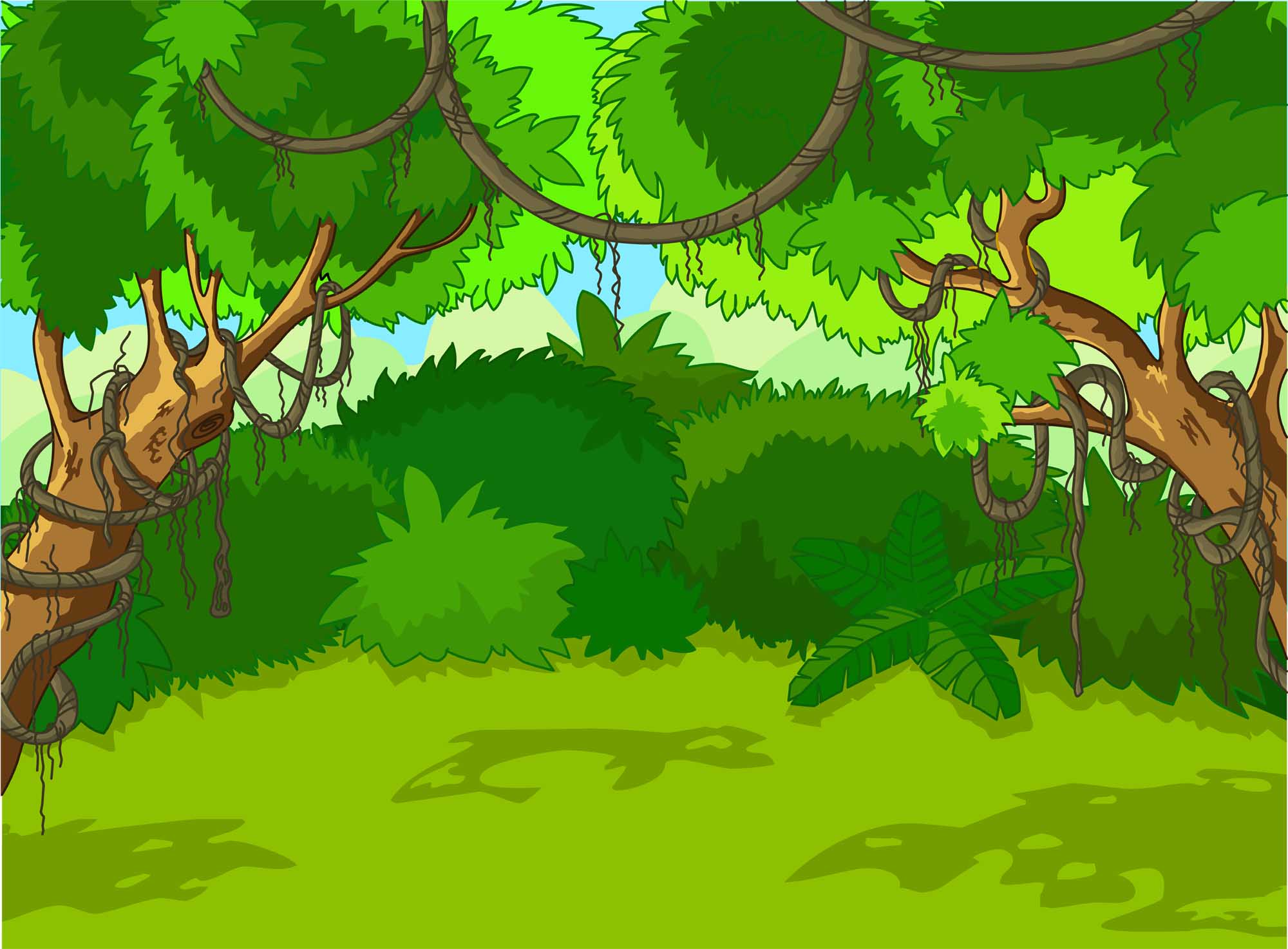 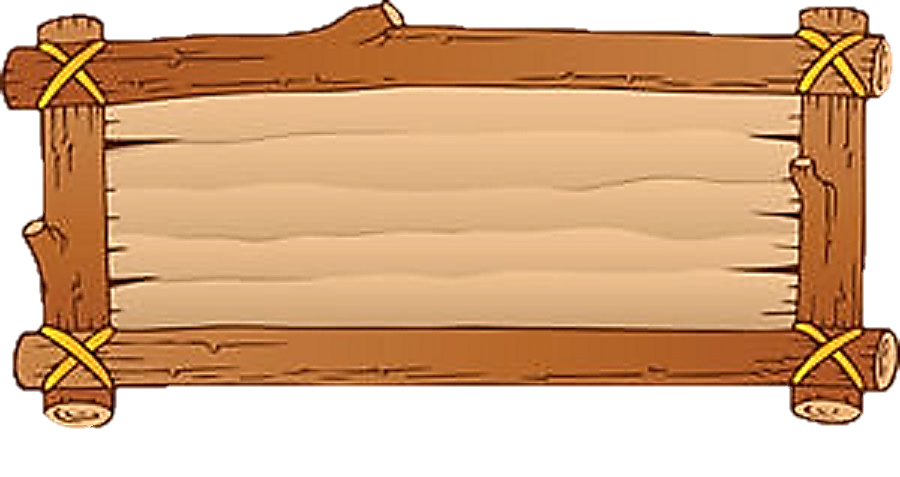 Trả lời đúng các câu hỏi 
để giúp các chú khỉ 
ngăn chặn hành vi 
phá rừng của nhóm lâm tặc
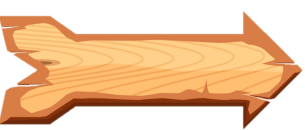 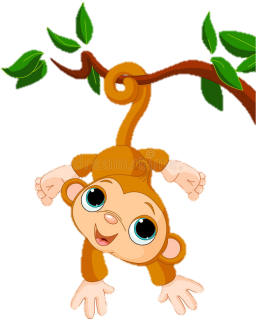 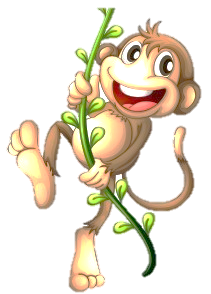 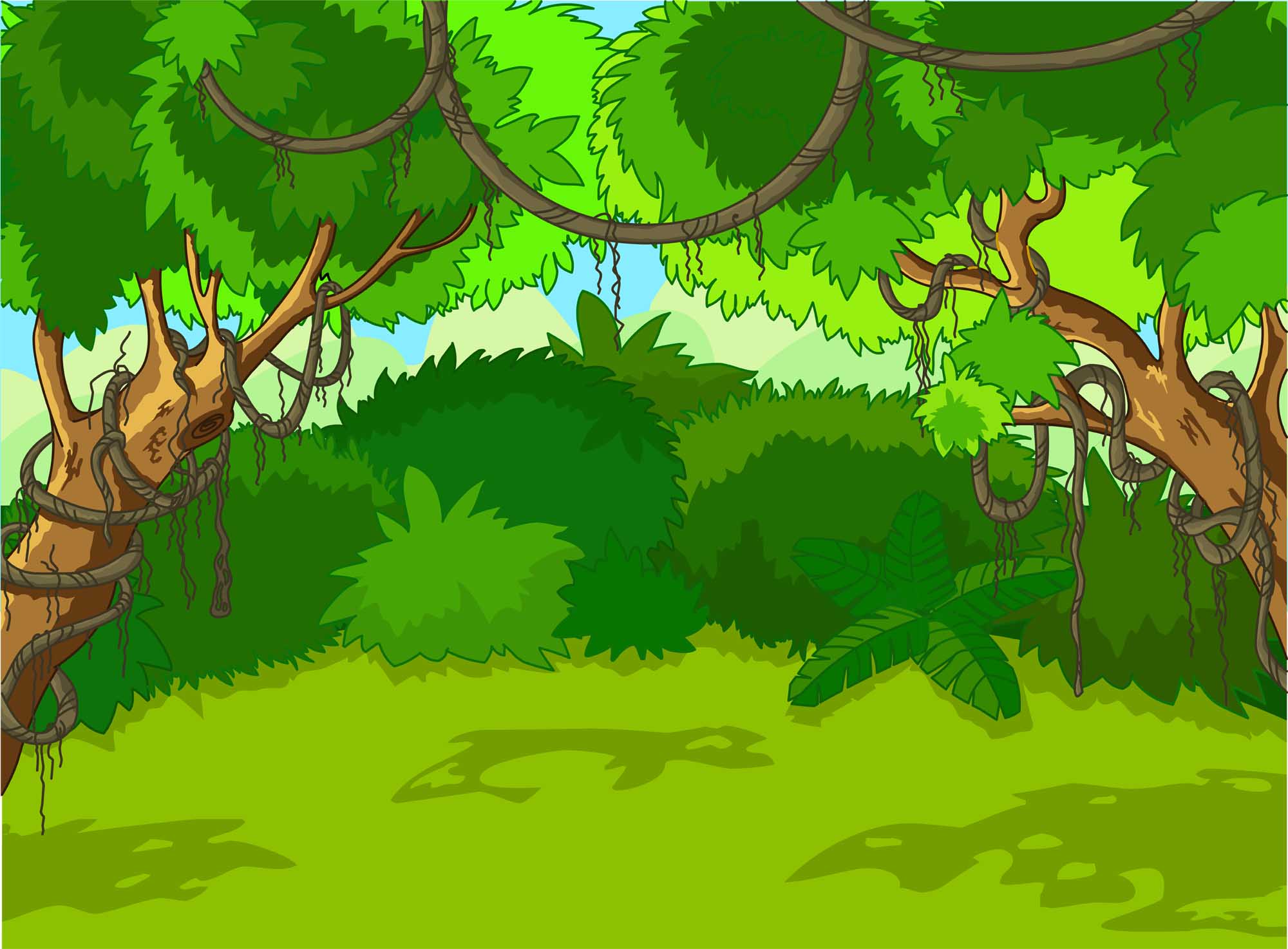 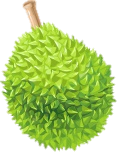 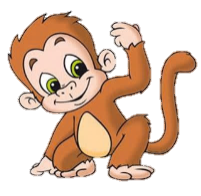 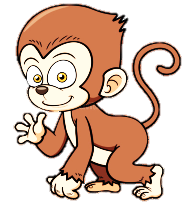 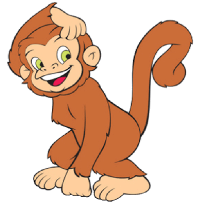 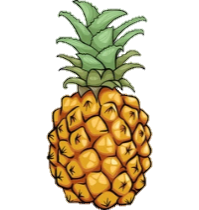 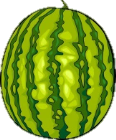 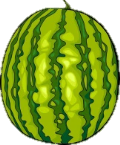 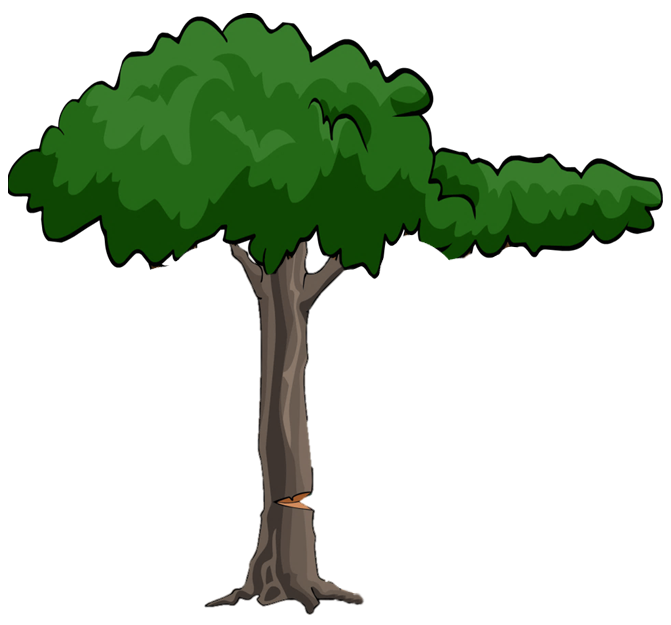 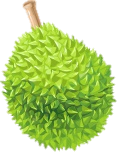 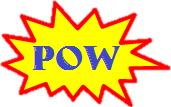 1
2
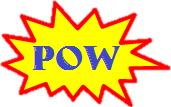 3
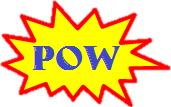 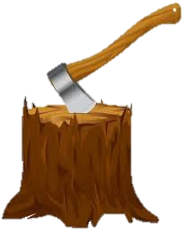 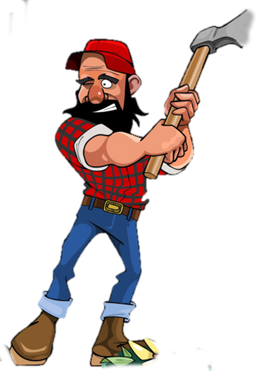 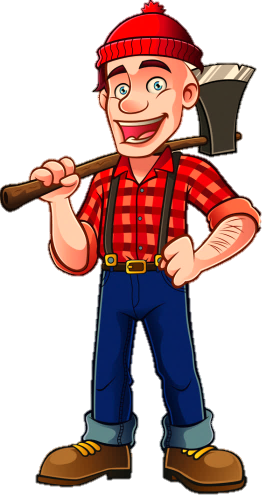 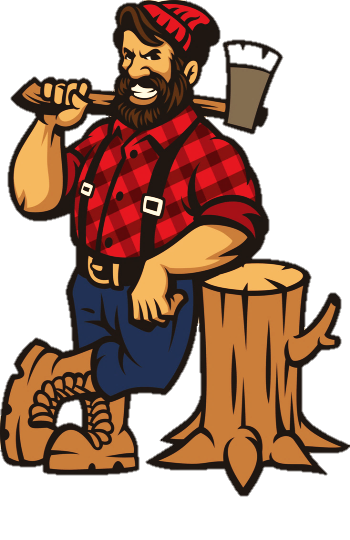 4
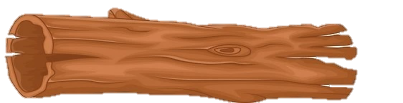 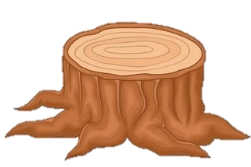 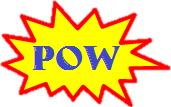 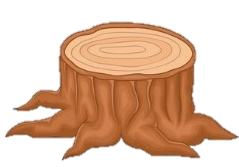 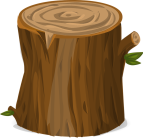 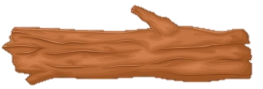 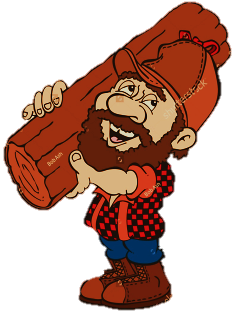 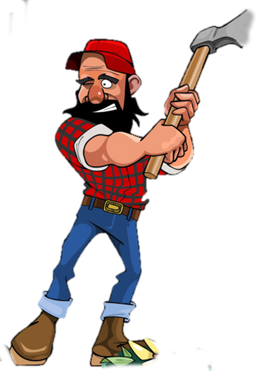 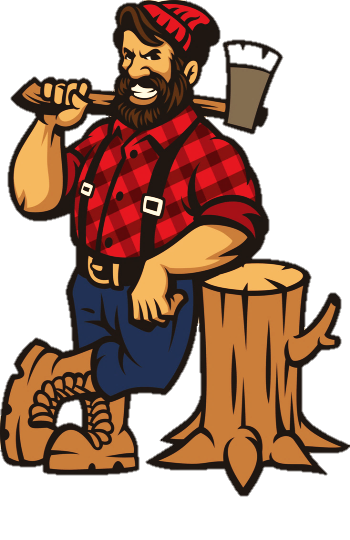 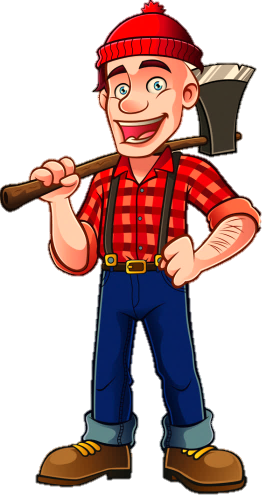 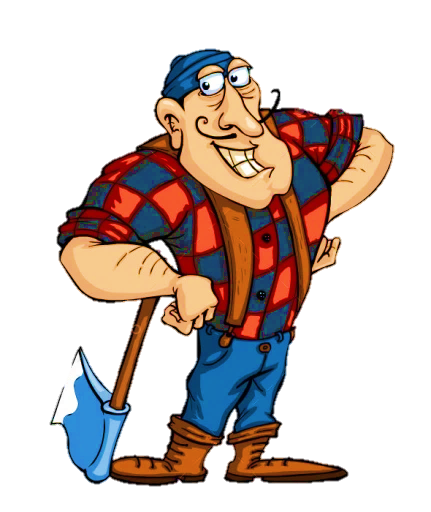 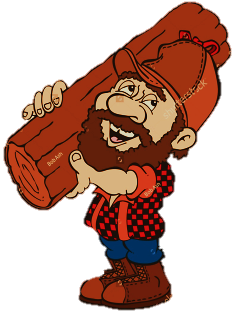 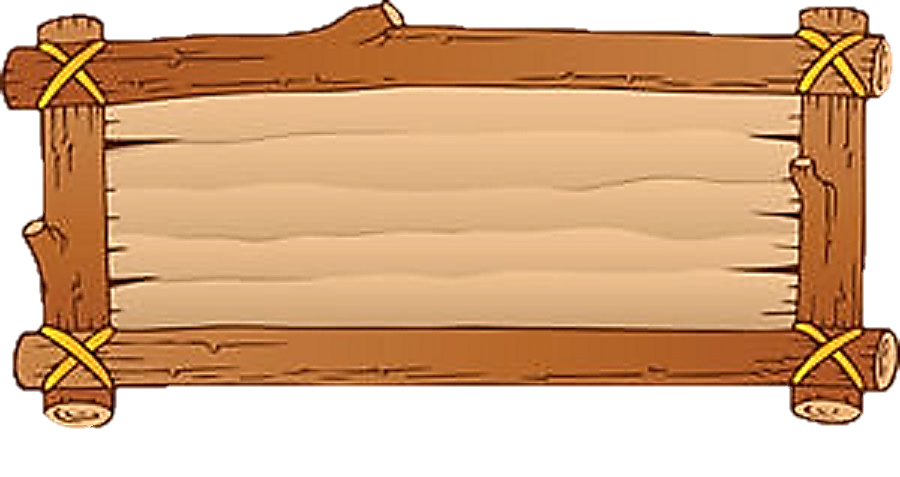 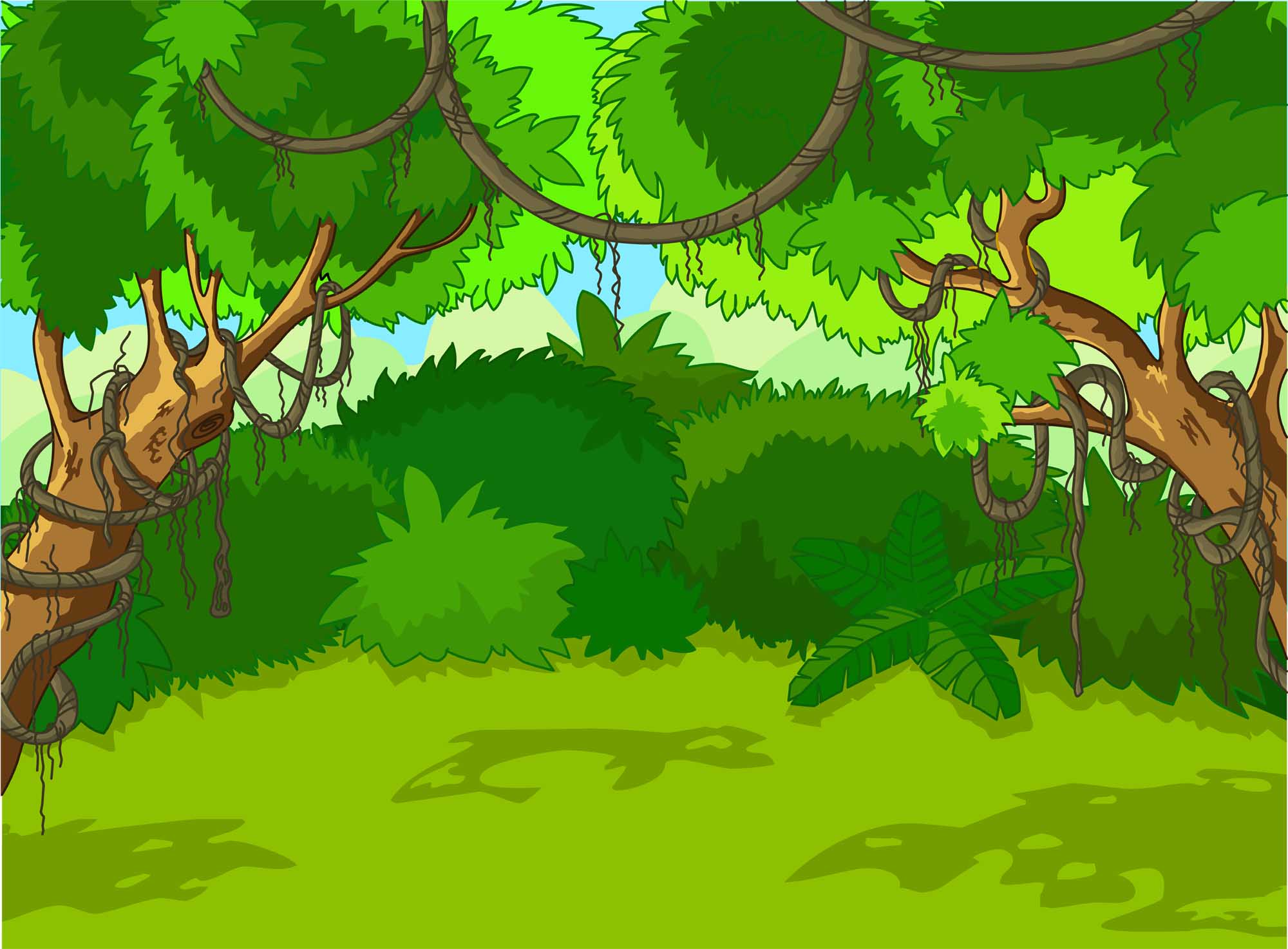 Bài Em mang về yêu thương nói về nhân vật nào?
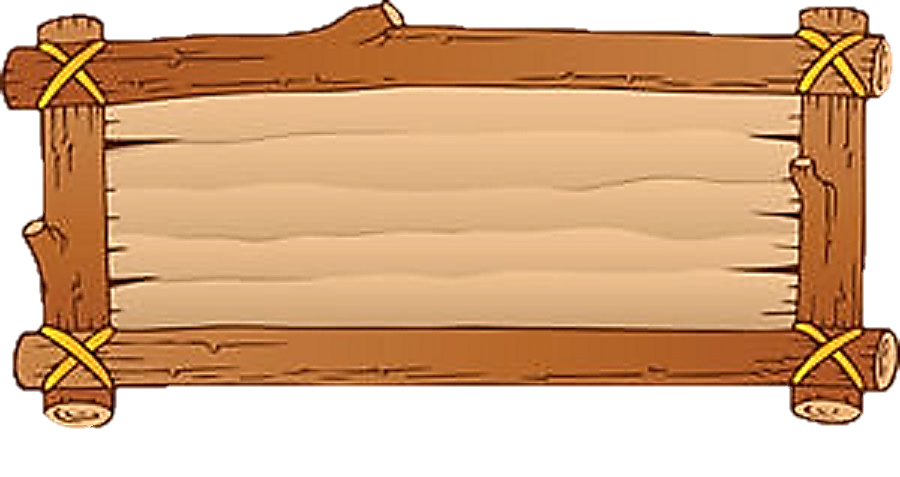 Em bé
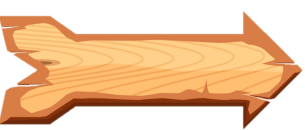 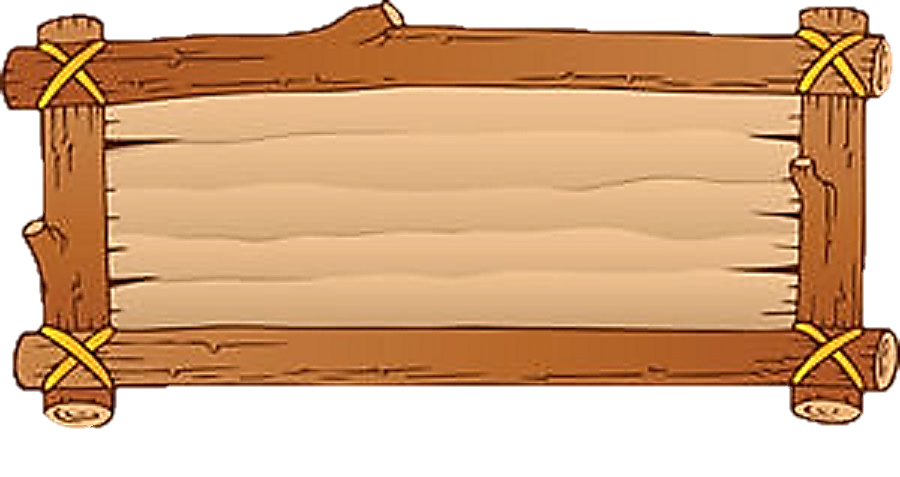 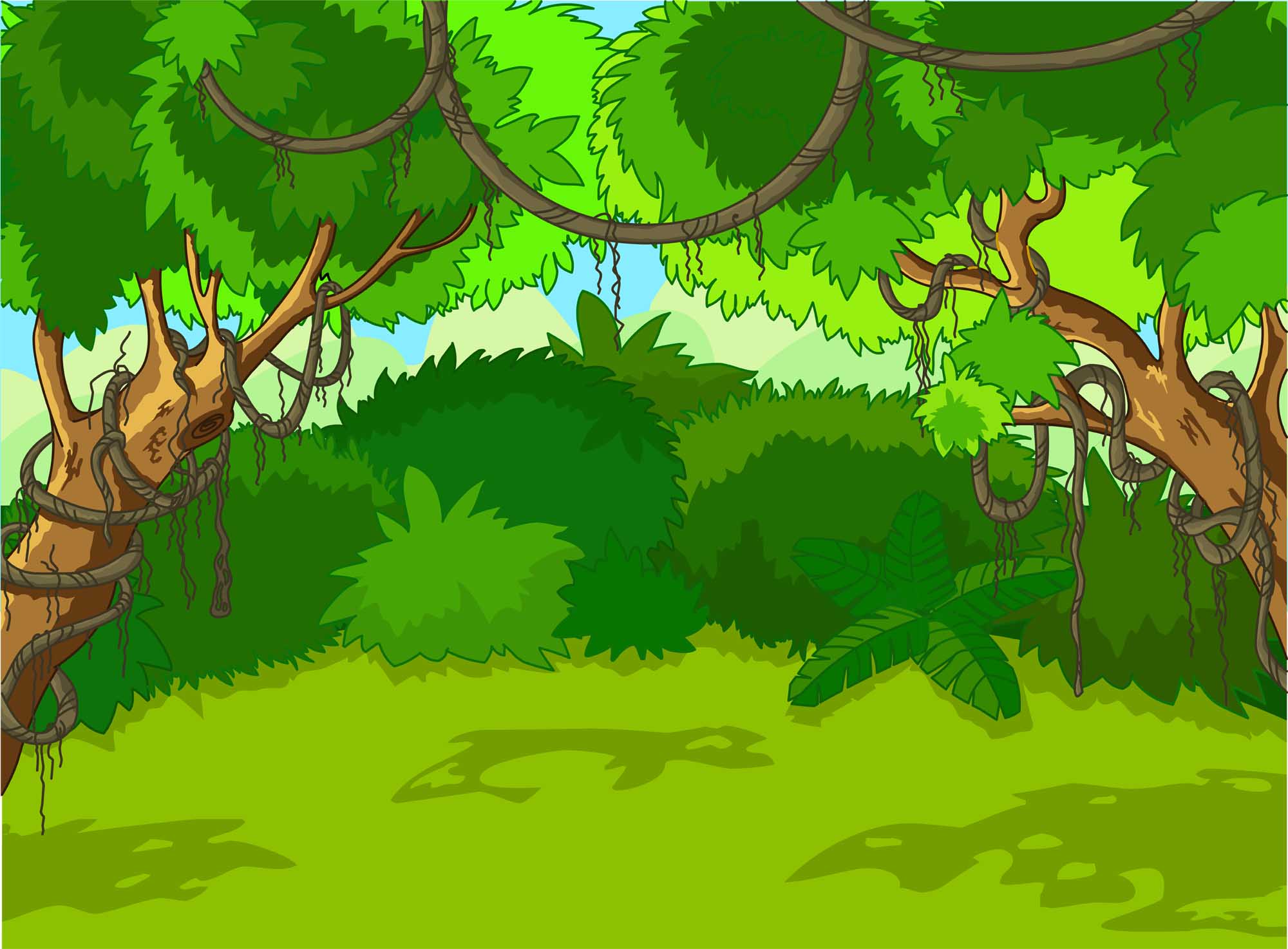 Dáng đi chưa vững của em bé là nghĩa của từ nào?
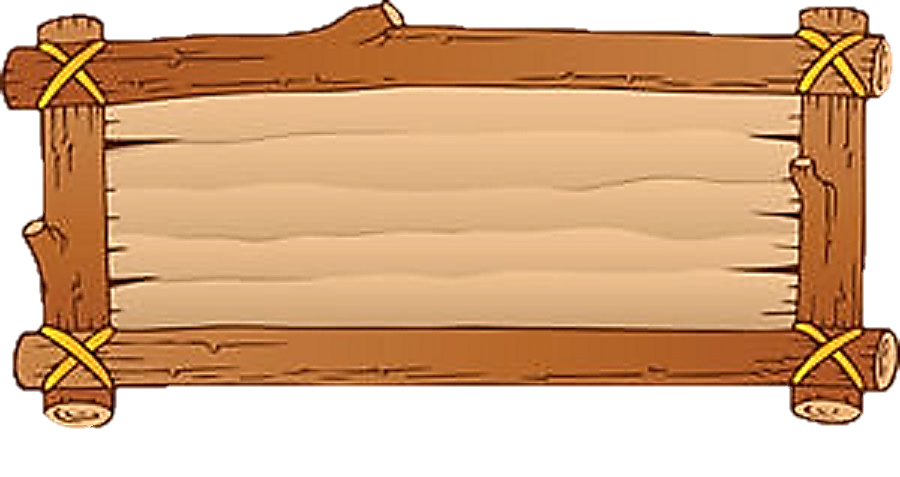 Lẫm chẫm
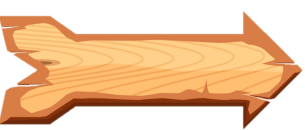 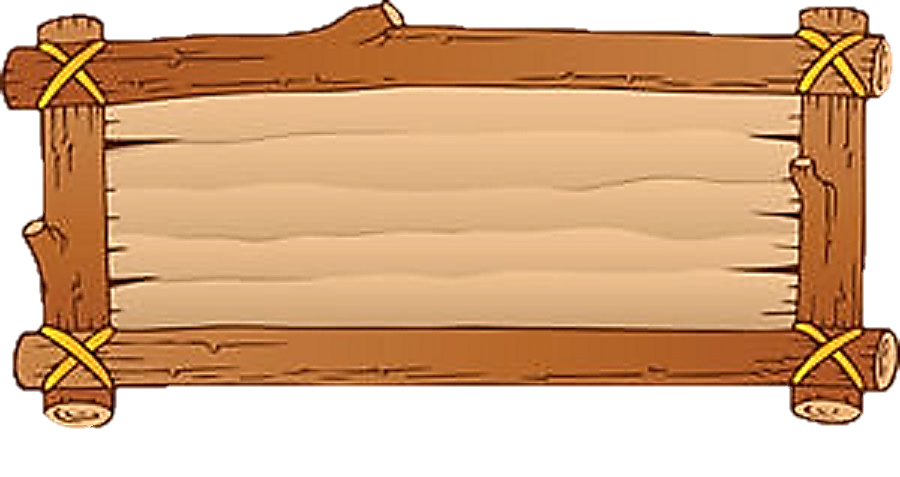 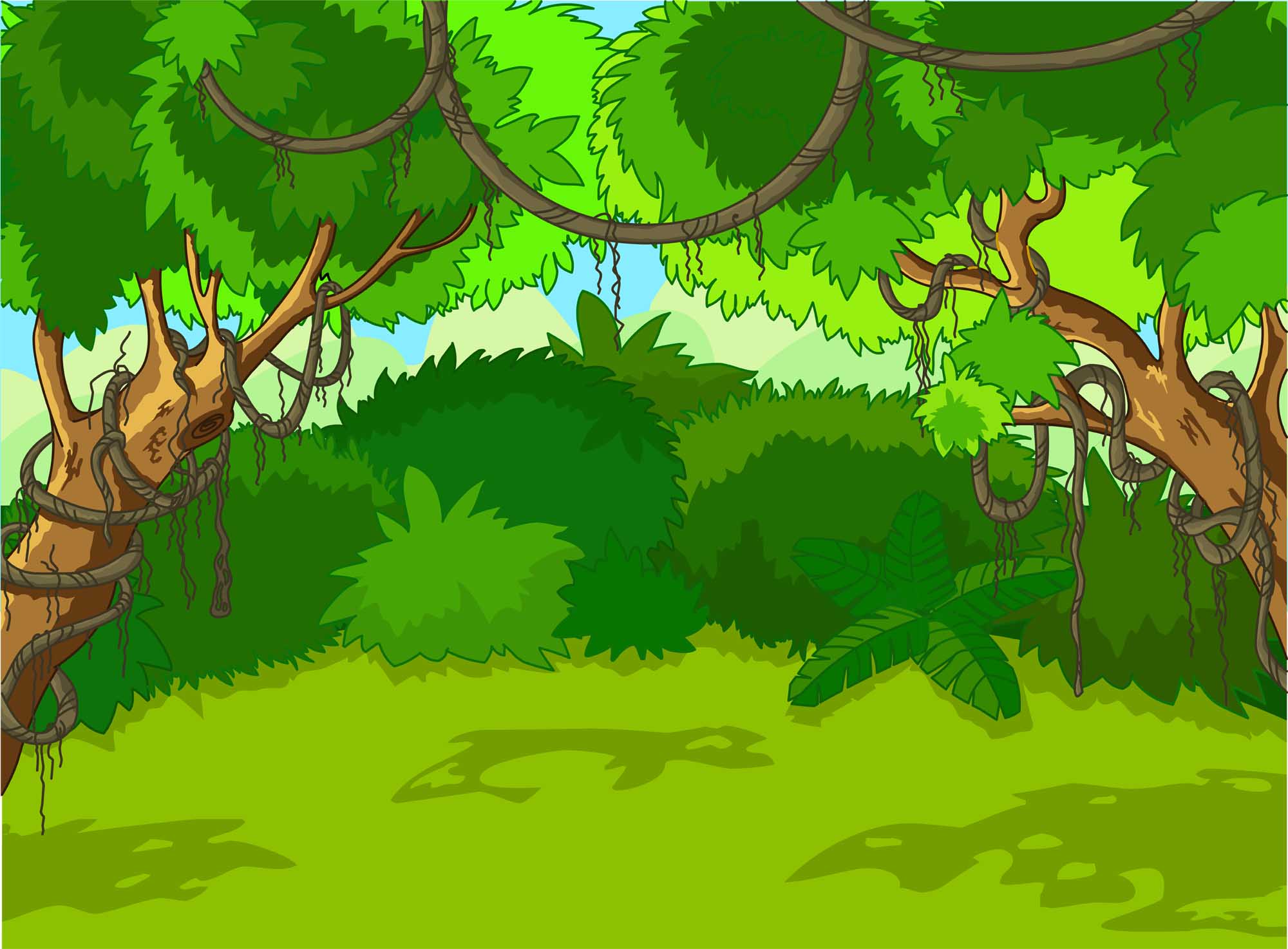 Bước chân đi lẫm chẫm
Tiếng cười vang sân….
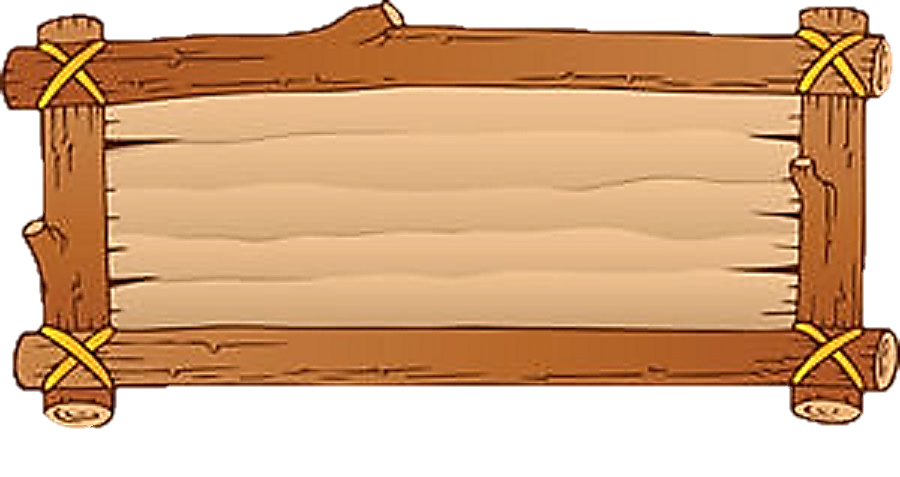 nhà
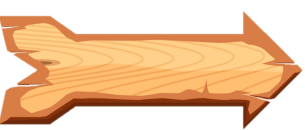 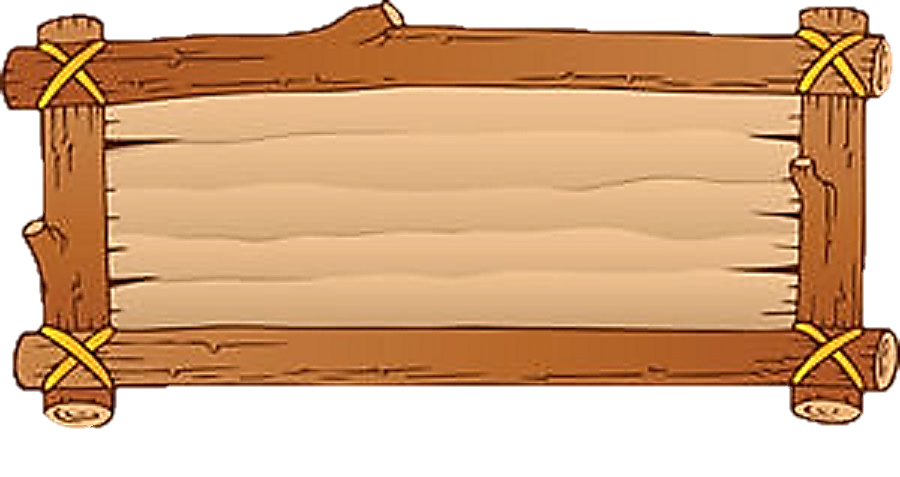 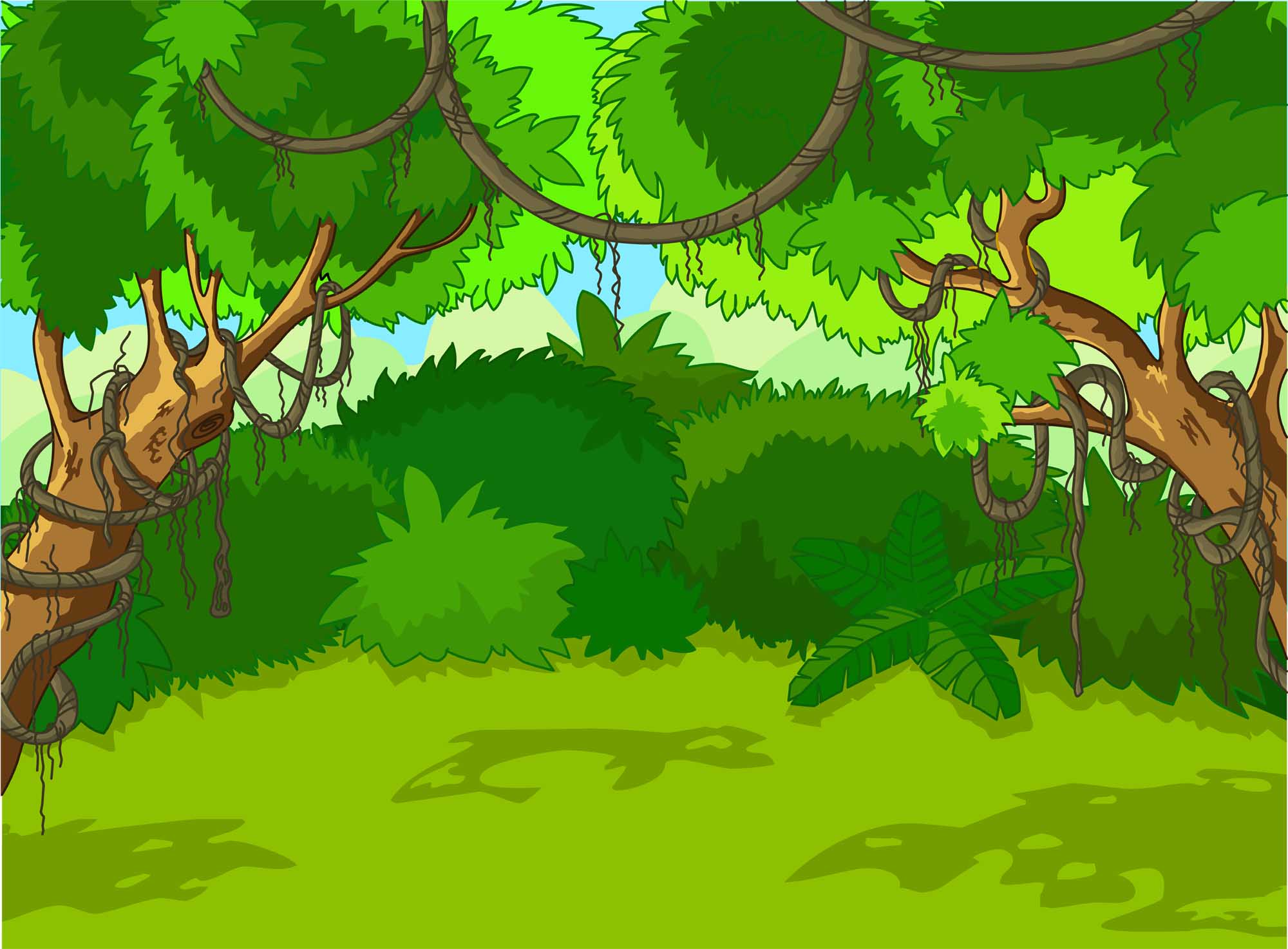 Hạt gì nho nhỏ
Trong trắng, ngoài vàng
Say, giã, giần, sang
Nấu thành cơm dẻo ?
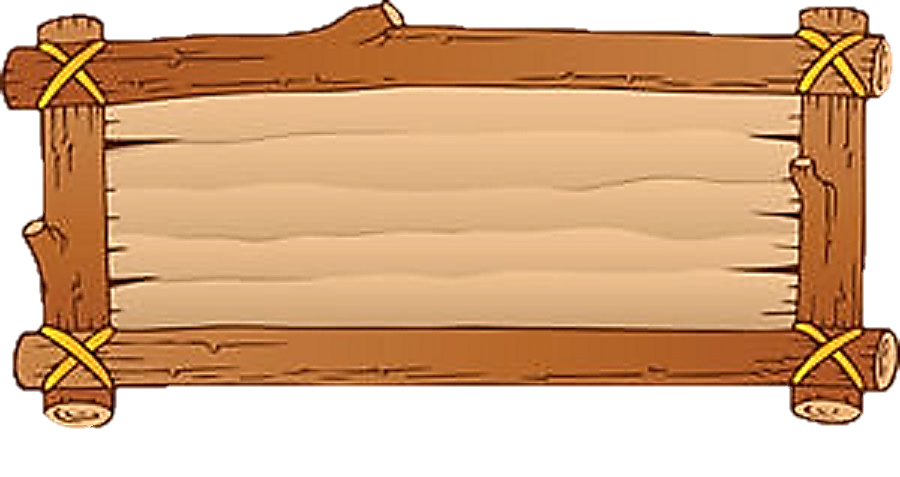 Hạt thóc
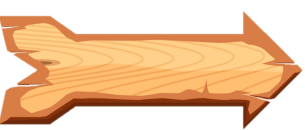 Thứ....ngày....tháng.....
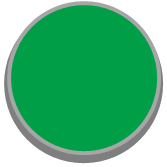 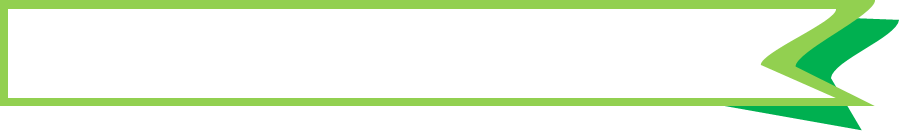 Hạt thóc
Bài
7
Tiết 1 + 2
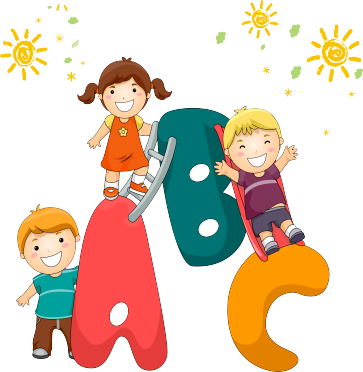 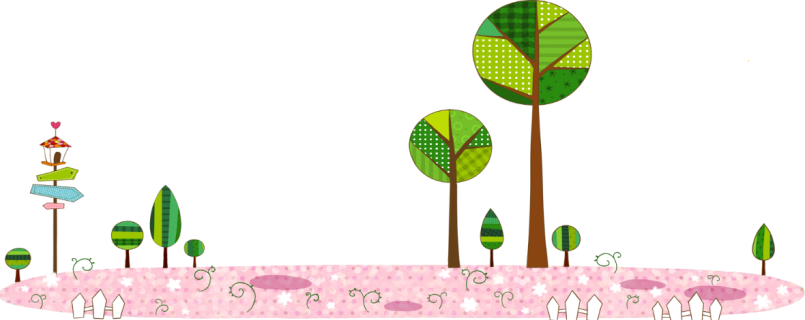 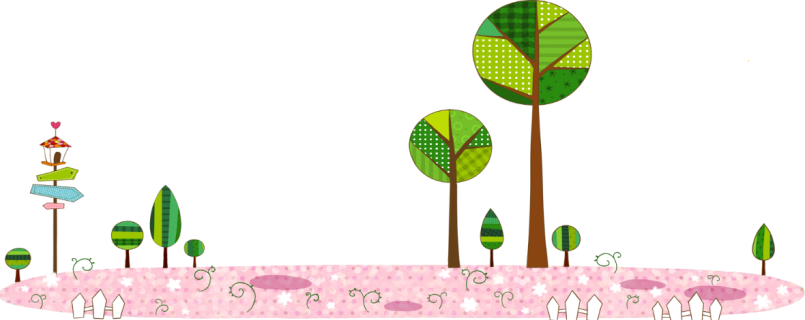 Hạt thóc
Tôi chỉ là hạt thóc
Sinh ra trên cánh đồng
Giấu trong mình câu chuyện
Một cuộc đời bão dông.
Dẫu hình hài bé nhỏ
Tôi trải cả bốn mùa
Dẫu bây giờ bình dị 
Tôi có từ ngàn xưa.
Tôi chỉ là hạt thóc
Không biết hát biết cười
Nhưng tôi luôn có ích
Vì nuôi sống con người.
Tôi ngậm ánh nắng sớm
Tôi uống giọt sương mai
Tôi sống qua bão lũ
Tôi chịu nhiều thiên tai.
Đọc mẫu
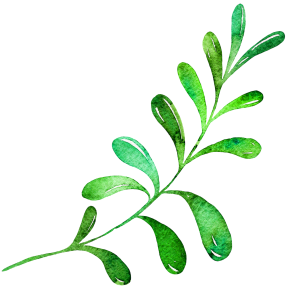 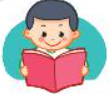 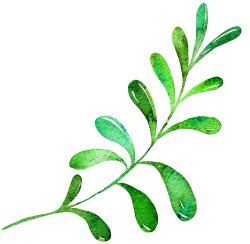 thiên tai
những hiện tượng thiên nhiên gây tác động xấu như bão, lũ lụt, hạn hán, động đất.
GIẢI NGHĨA TỪ
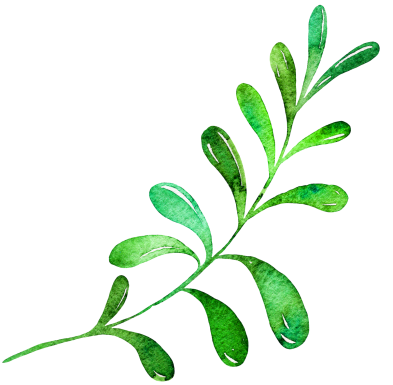 Hạt thóc
Tôi chỉ là hạt thóc
Sinh ra trên cánh đồng
Giấu trong mình câu chuyện
Một cuộc đời bão dông.
Dẫu hình hài bé nhỏ
Tôi trải cả bốn mùa
Dẫu bây giờ bình dị 
Tôi có từ ngàn xưa.
Tôi ngậm ánh nắng sớm
Tôi uống giọt sương mai
Tôi sống qua bão lũ
Tôi chịu nhiều thiên tai.
Tôi chỉ là hạt thóc
Không biết hát biết cười
Nhưng tôi luôn có ích
Vì nuôi sống con người.
Đọc nối tiếp câu
Hạt thóc
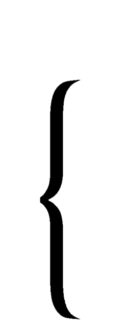 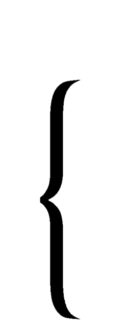 Dẫu hình hài bé nhỏ
Tôi trải cả bốn mùa
Dẫu bây giờ bình dị 
Tôi có từ ngàn xưa.
Tôi chỉ là hạt thóc
Sinh ra trên cánh đồng
Giấu trong mình câu chuyện
Một cuộc đời bão dông.
Khổ 1
Khổ 3
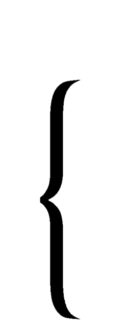 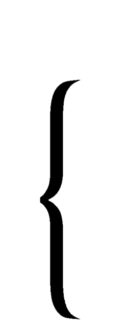 Tôi chỉ là hạt thóc
Không biết hát biết cười
Nhưng tôi luôn có ích
Vì nuôi sống con người.
Tôi ngậm ánh nắng sớm
Tôi uống giọt sương mai
Tôi sống qua bão lũ
Tôi chịu nhiều thiên tai.
Khổ 4
Khổ 2
Đọc nối tiếp đoạn
Hạt thóc
Tôi chỉ là hạt thóc
Sinh ra trên cánh đồng
Giấu trong mình câu chuyện
Một cuộc đời bão dông.
Dẫu hình hài bé nhỏ
Tôi trải cả bốn mùa
Dẫu bây giờ bình dị 
Tôi có từ ngàn xưa.
Tôi ngậm ánh nắng sớm
Tôi uống giọt sương mai
Tôi sống qua bão lũ
Tôi chịu nhiều thiên tai.
Tôi chỉ là hạt thóc
Không biết hát biết cười
Nhưng tôi luôn có ích
Vì nuôi sống con người.
Đọc toàn bài
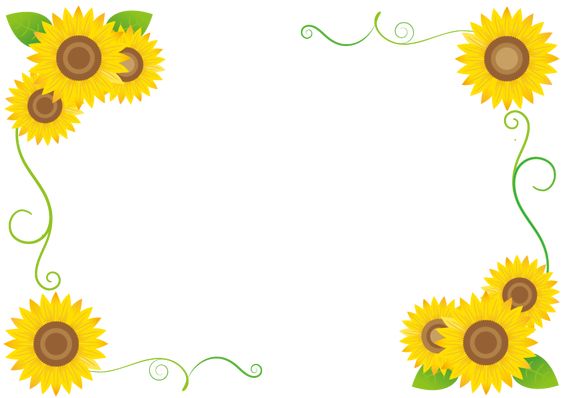 Trả lời câu hỏi
Hạt thóc
Tôi chỉ là hạt thóc
Sinh ra trên cánh đồng
Giấu trong mình câu chuyện
Một cuộc đời bão dông.
Dẫu hình hài bé nhỏ
Tôi trải cả bốn mùa
Dẫu bây giờ bình dị 
Tôi có từ ngàn xưa.
Tôi chỉ là hạt thóc
Không biết hát biết cười
Nhưng tôi luôn có ích
Vì nuôi sống con người.
Tôi ngậm ánh nắng sớm
Tôi uống giọt sương mai
Tôi sống qua bão lũ
Tôi chịu nhiều thiên tai.
1. Hạt thóc sinh ra ở đâu?
Hạt thóc
Tôi chỉ là hạt thóc
Sinh ra trên cánh đồng
Giấu trong mình câu chuyện
Một cuộc đời bão dông.
Dẫu hình hài bé nhỏ
Tôi trải cả bốn mùa
Dẫu bây giờ bình dị 
Tôi có từ ngàn xưa.
Tôi ngậm ánh nắng sớm
Tôi uống giọt sương mai
Tôi sống qua bão lũ
Tôi chịu nhiều thiên tai.
Tôi chỉ là hạt thóc
Không biết hát biết cười
Nhưng tôi luôn có ích
Vì nuôi sống con người.
2.Nhưng câu thơ nào cho thấy hạt thóc trải qua nhiều khó khăn?
Hạt thóc
Tôi chỉ là hạt thóc
Sinh ra trên cánh đồng
Giấu trong mình câu chuyện
Một cuộc đời bão dông.
Dẫu hình hài bé nhỏ
Tôi trải cả bốn mùa
Dẫu bây giờ bình dị 
Tôi có từ ngàn xưa.
Tôi chỉ là hạt thóc
Không biết hát biết cười
Nhưng tôi luôn có ích
Vì nuôi sống con người.
Tôi ngậm ánh nắng sớm
Tôi uống giọt sương mai
Tôi sống qua bão lũ
Tôi chịu nhiều thiên tai.
Hạt thóc quý giá với con người ở chỗ nó nuôi sống con người.
3. Hạt thóc quý giá như thế nào với con người?
4. Em thích nhất câu thơ nào? Vì sao?
Học thuộc lòng bài thơ
Học thuộc lòng bài thơ
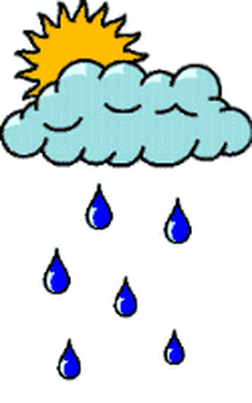 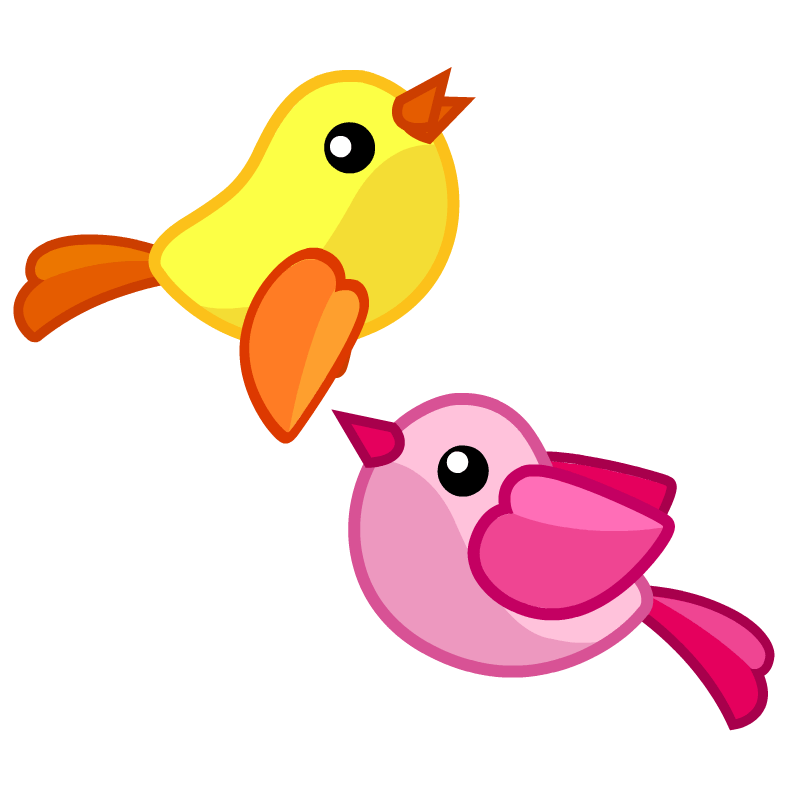 Hạt thóc
Tôi chỉ là hạt thóc
Sinh ra trên cánh đồng
Giấu trong mình câu chuyện
Một cuộc đời bão dông.
Dẫu hình hài bé nhỏ
Tôi trải cả bốn mùa
Dẫu bây giờ bình dị 
Tôi có từ ngàn xưa.
Tôi ngậm ánh nắng sớm
Tôi uống giọt sương mai
Tôi sống qua bão lũ
Tôi chịu nhiều thiên tai.
Tôi chỉ là hạt thóc
Không biết hát biết cười
Nhưng tôi luôn có ích
Vì nuôi sống con người.
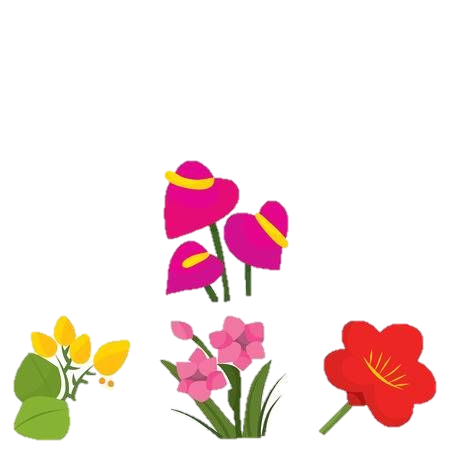 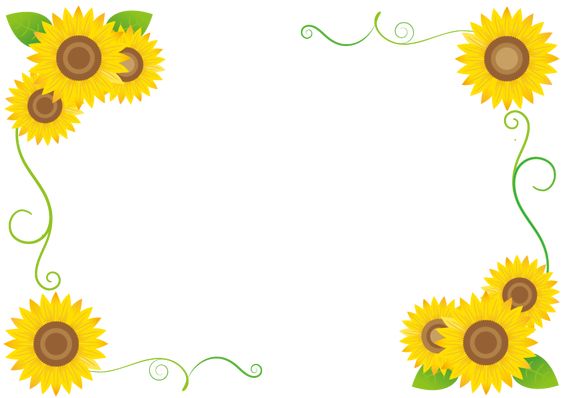 Hoạt động luyện tập
2. Đóng vai hạt thóc tự giới thiệu về mình.
1. Từ nào trong bài thơ cho thấy hạt thóc tự kể chuyện về mình?
Hạt thóc
Dẫu hình hài bé nhỏ
Tôi trải cả bốn mùa
Dẫu bây giờ bình dị 
Tôi có từ ngàn xưa.
Tôi chỉ là hạt thóc
Sinh ra trên cánh đồng
Giấu trong mình câu chuyện
Một cuộc đời bão dông.
Tôi ngậm ánh nắng sớm
Tôi uống giọt sương mai
Tôi sống qua bão lũ
Tôi chịu nhiều thiên tai.
Tôi chỉ là hạt thóc
Không biết hát biết cười
Nhưng tôi luôn có ích
Vì nuôi sống con người.
Tiết 3
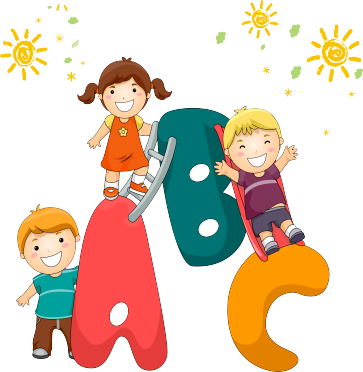 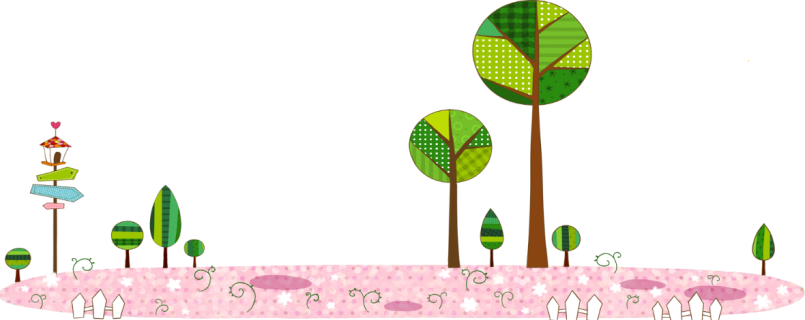 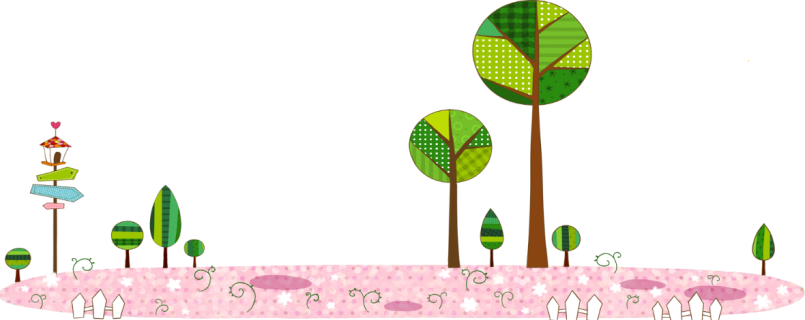 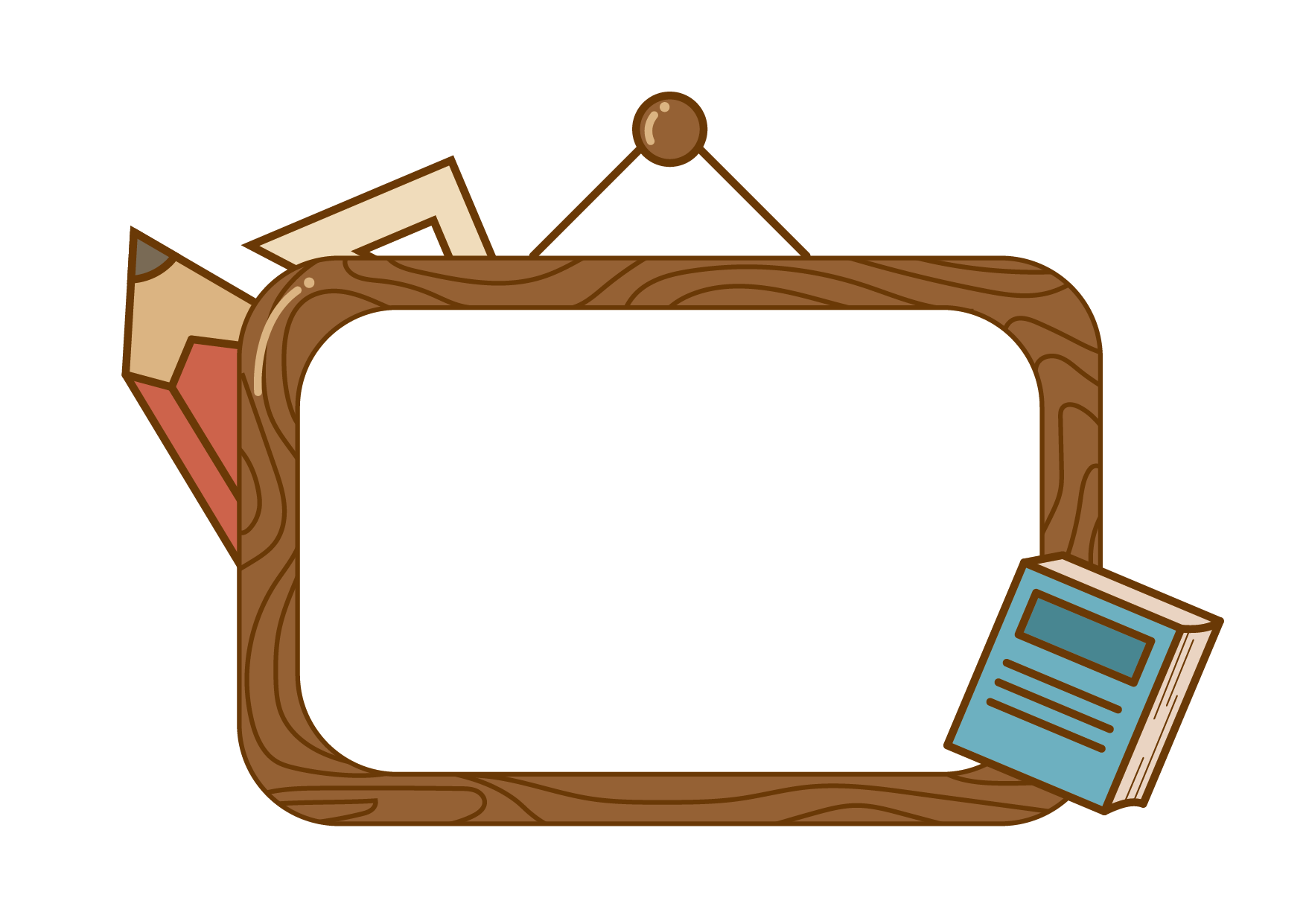 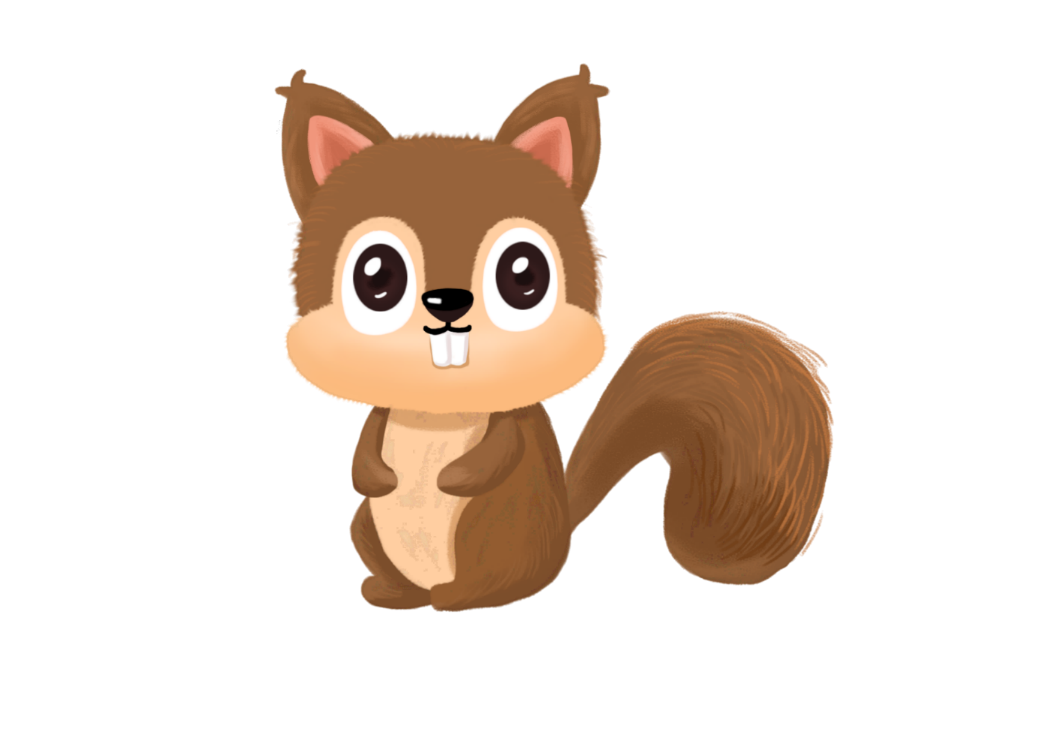 Viết
Viết từ ứng dụng
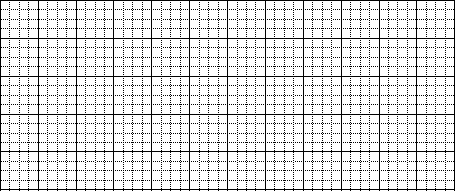 /
Tay làm hàm nhai, tay quai miệng trễ.
Tiết 4
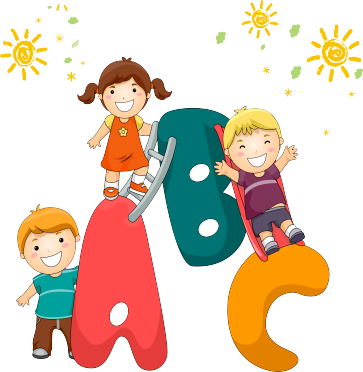 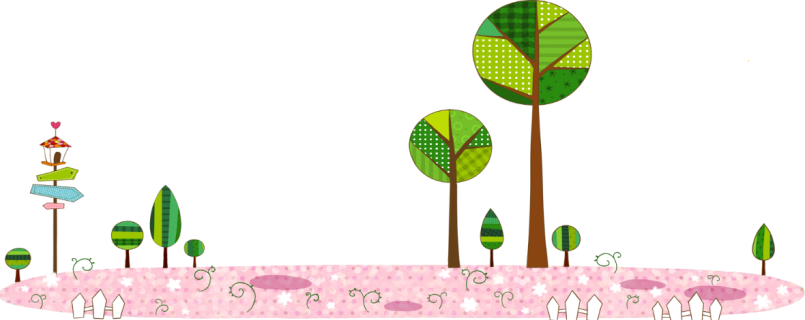 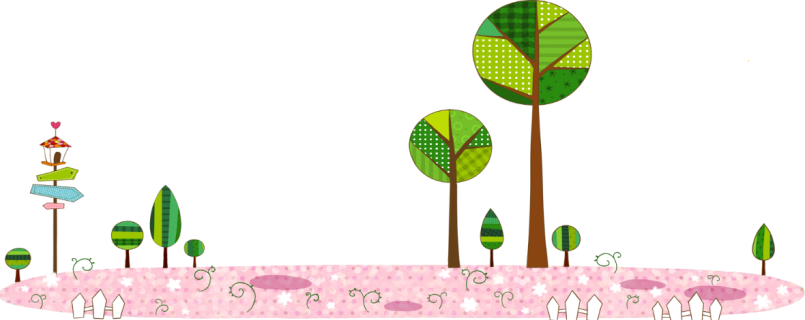 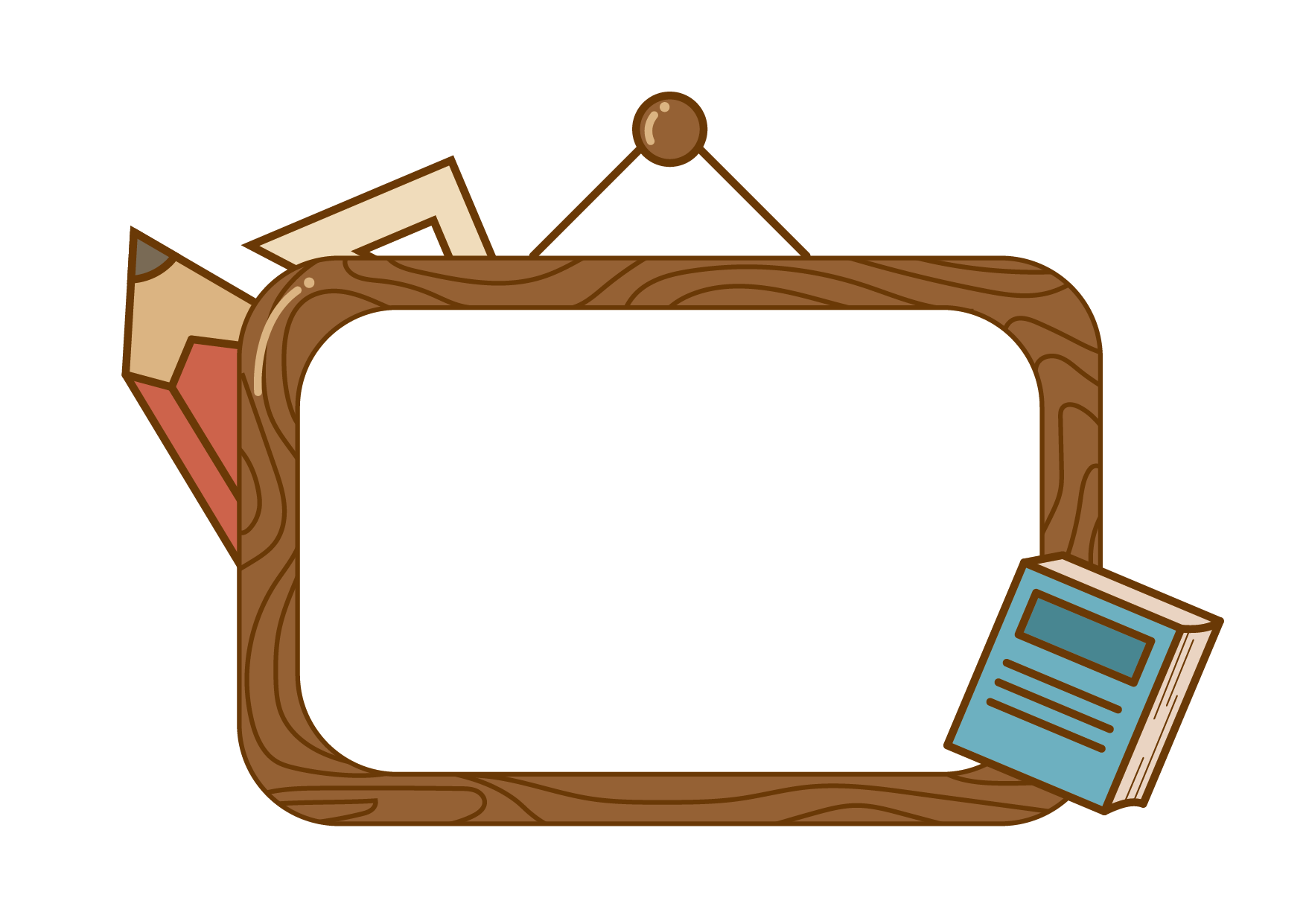 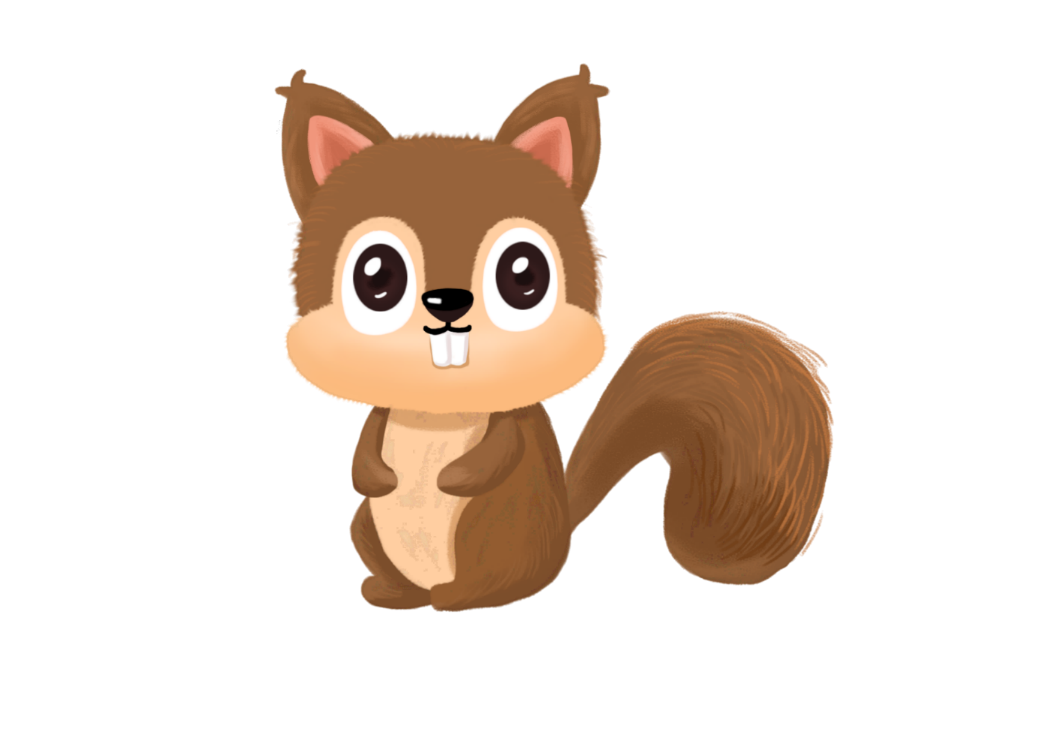 Nói và nghe
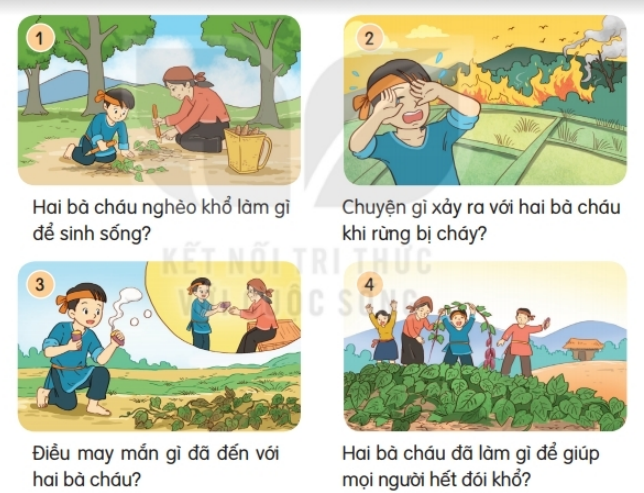 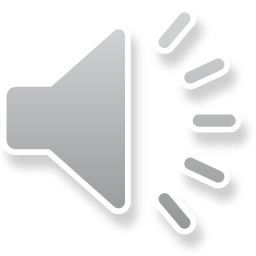 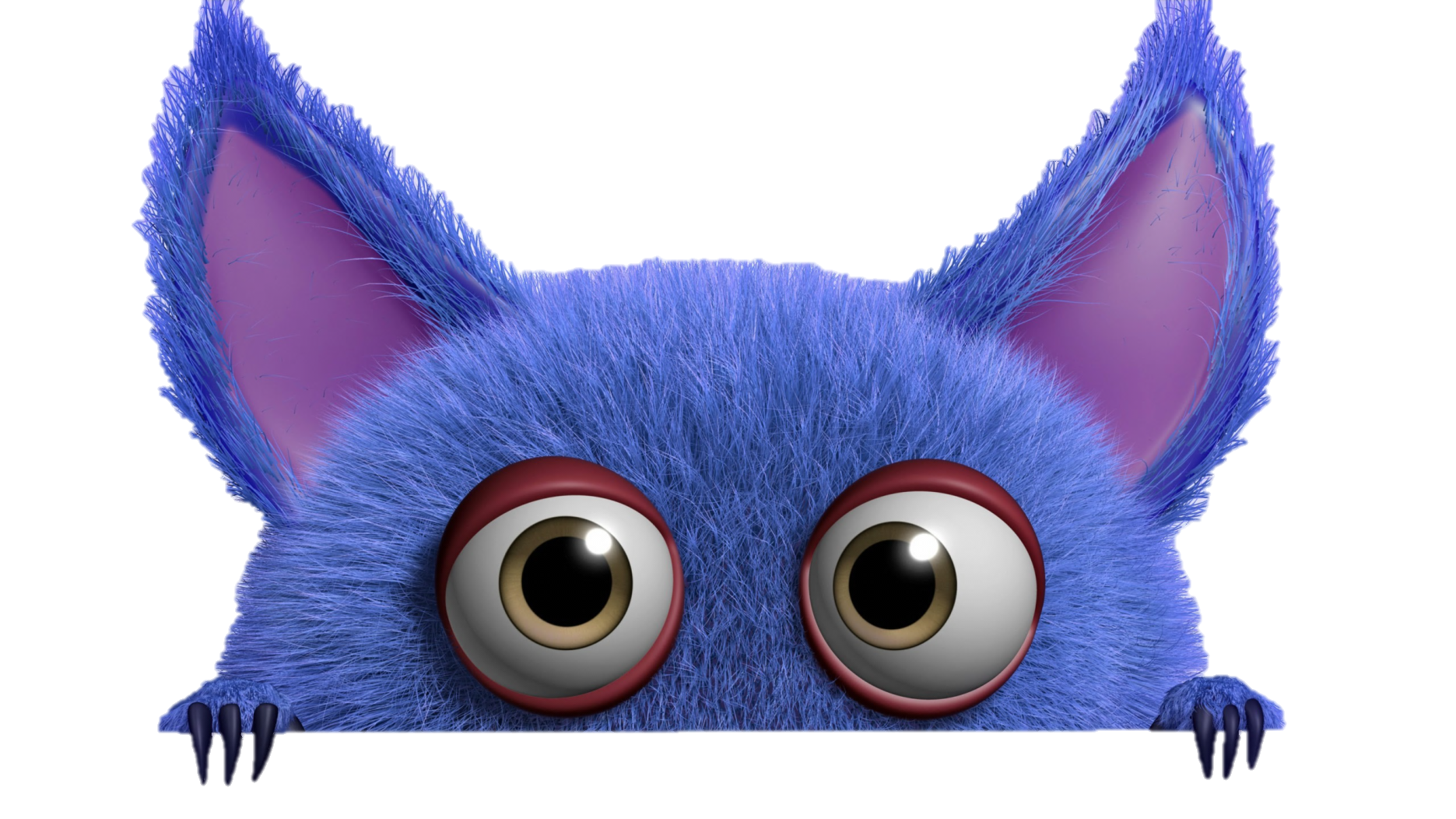 TRÒ CHƠI HỘP QUÀ BÍ MẬT
Gift box secret game
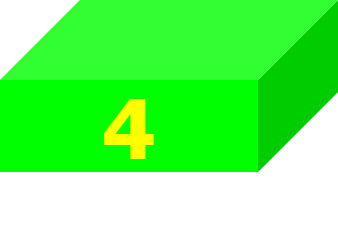 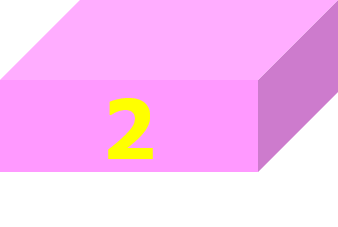 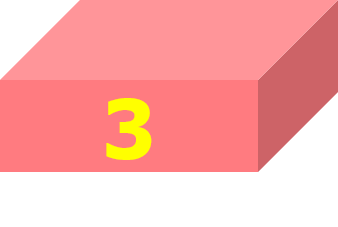 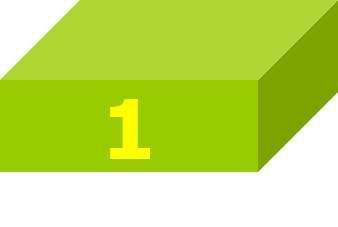 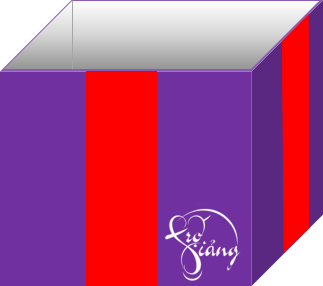 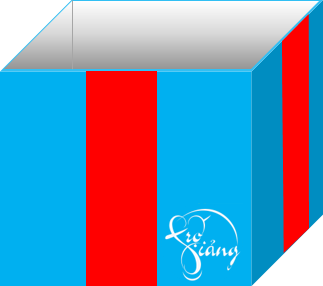 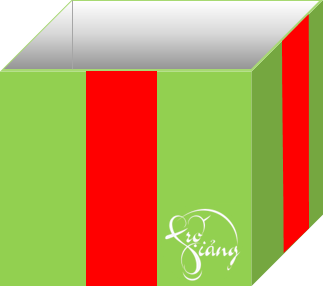 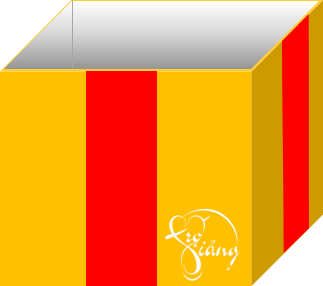 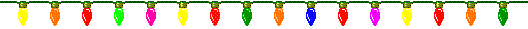 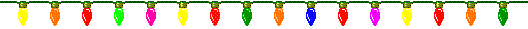 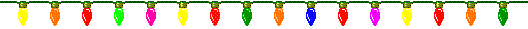 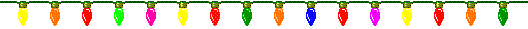 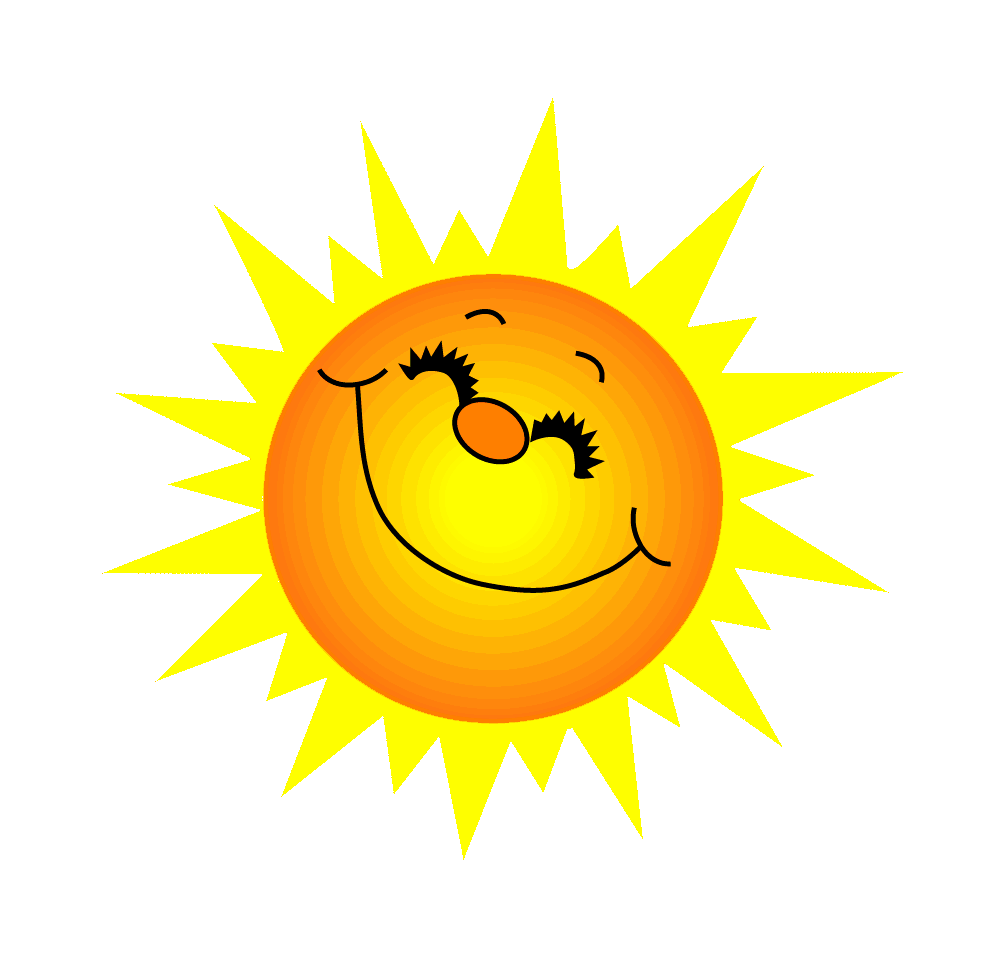 1. Khi lớn lên cậu bé đã nói gì với bà ?
Cháu sẽ làm nương, trồng lúa để có gạo nấu cơm.
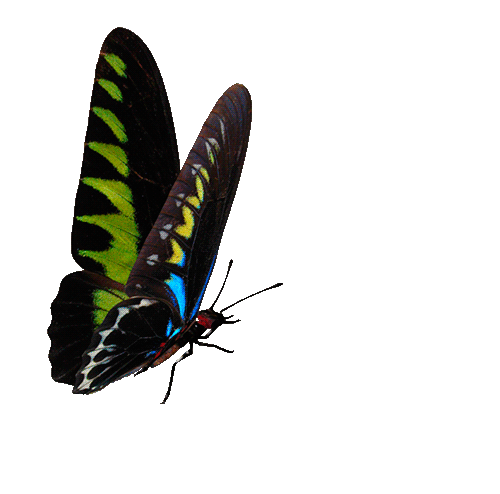 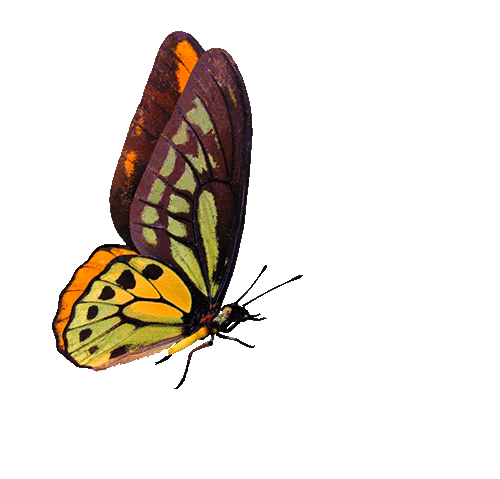 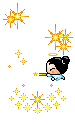 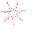 You are given 3 candies
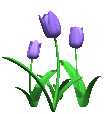 GO HOME
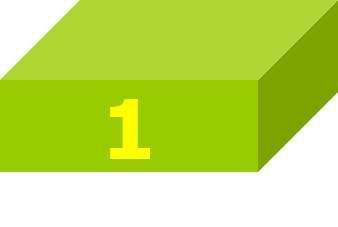 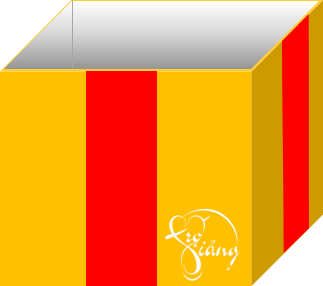 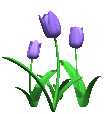 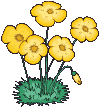 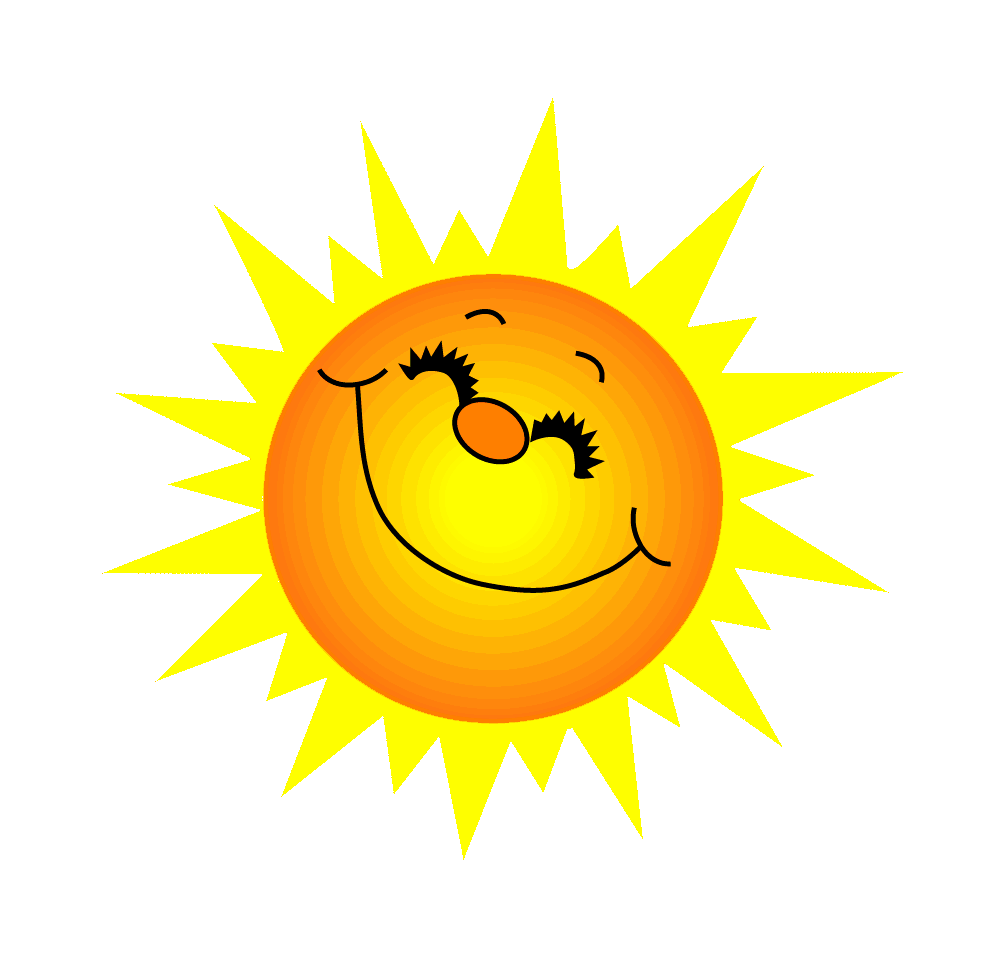 2. Điều gì không may đã xảy đến với nương lúa của cậu bé? Và cậu bé đã được ai giúp đỡ?
Gần đến ngày thu hoạch lúa thì chẳng may khu rừng bị cháy. Nương lúa thành tro.cậu bé đã được ông bụt giúp đỡ.
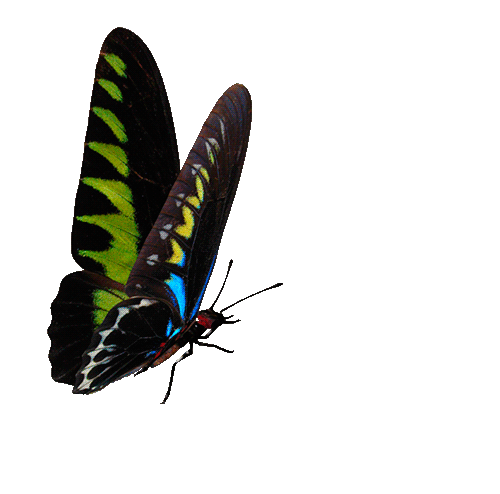 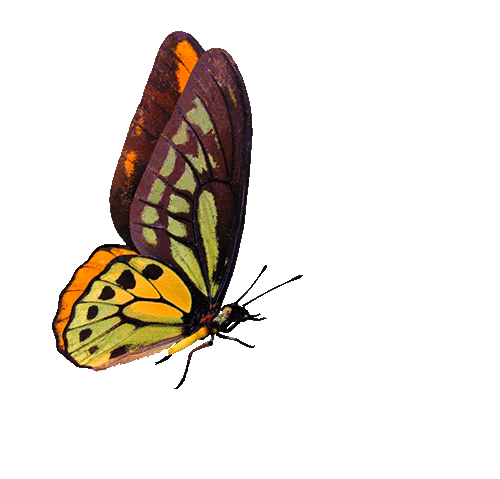 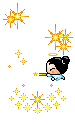 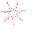 You are given 5 candies
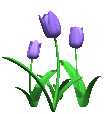 GO HOME
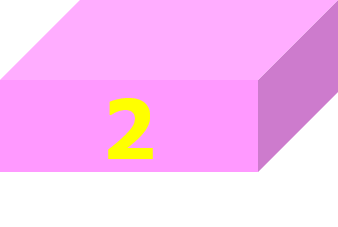 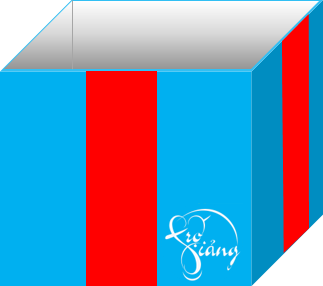 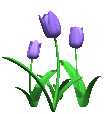 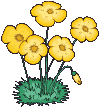 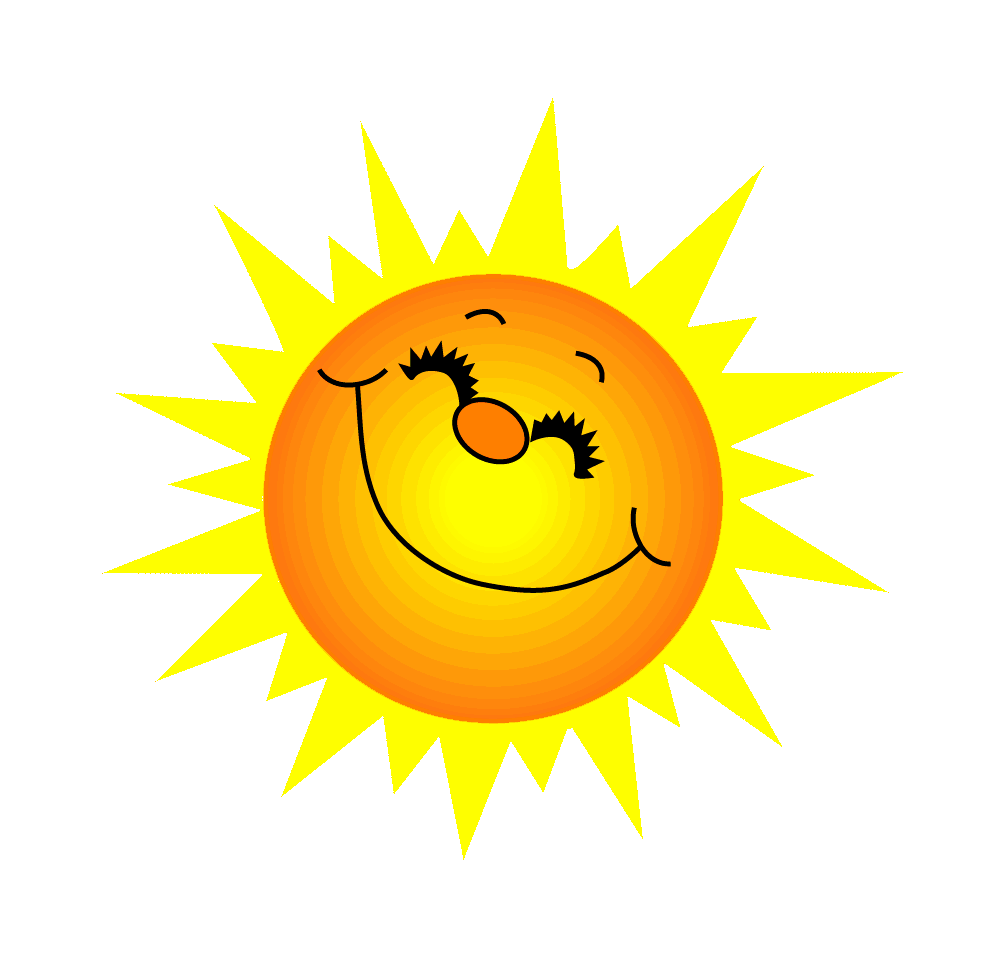 3. Bà đã dặn cậu bé như thế nào khi được ăn củ ngon?
Cháu hãy vào rừng tìm thứ cây quý đó đem trồng khắp bìa rừng, bờ suối để người nghèo có cái ăn.
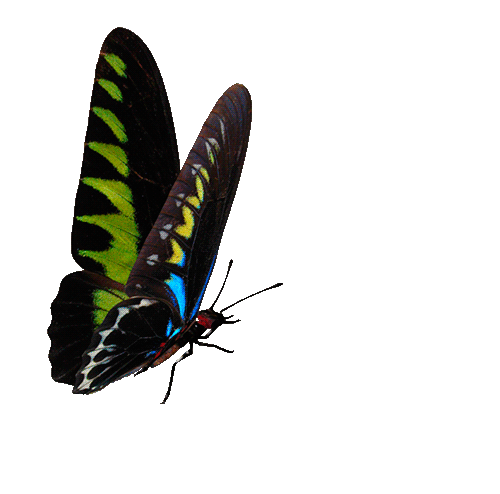 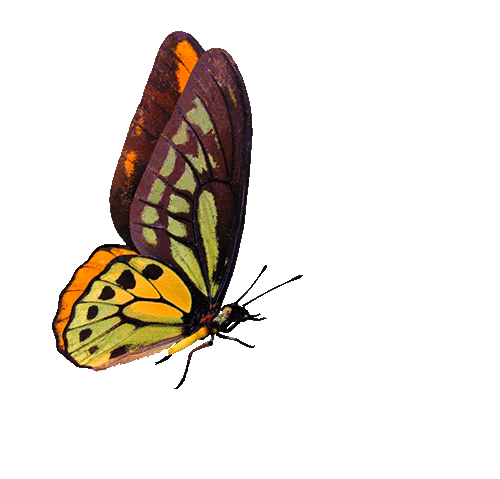 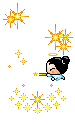 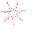 You are given 7 candies
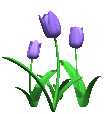 GO HOME
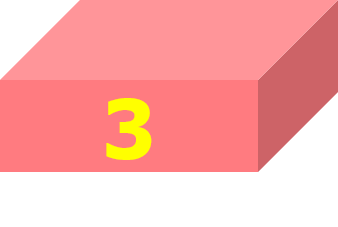 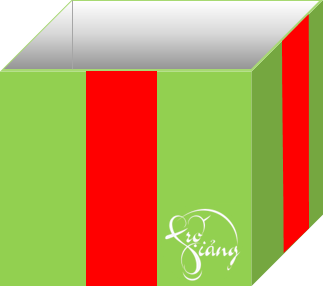 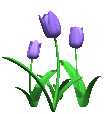 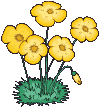 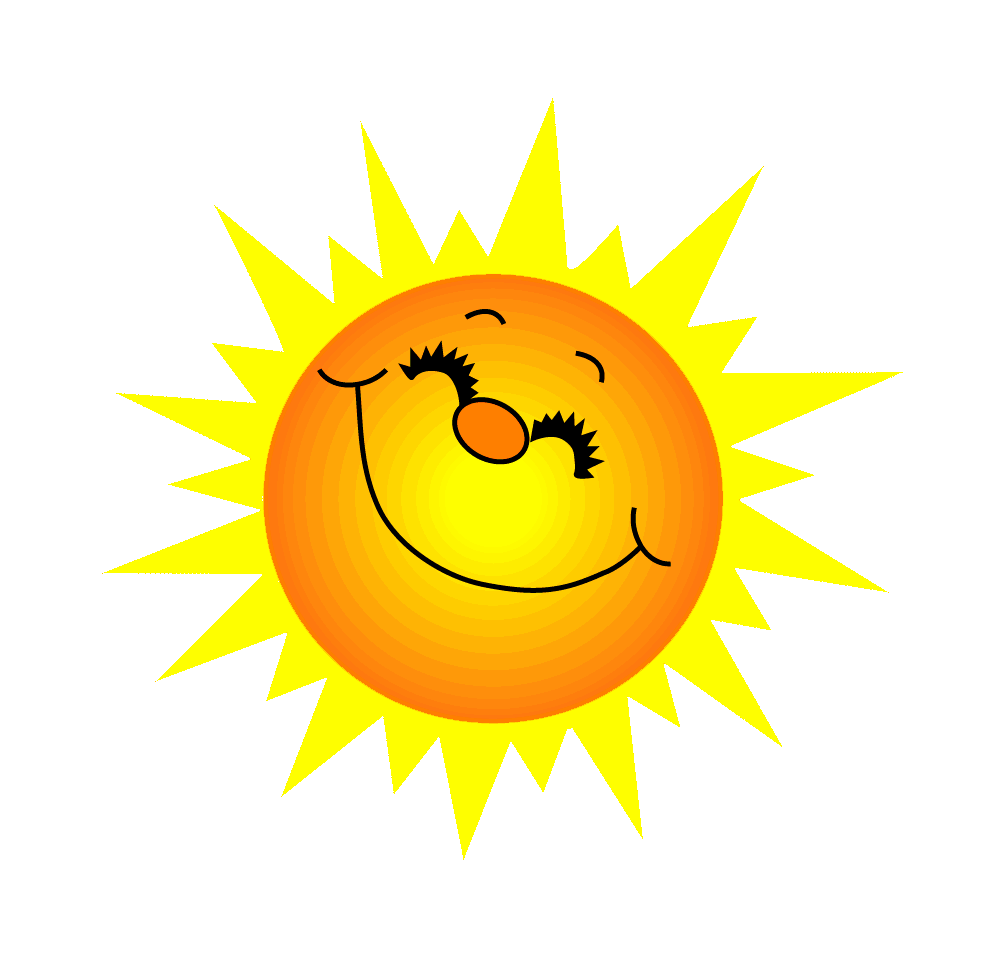 4. Hai bà cháu đặt tên cho củ lạ đó là gì ?
Củ khoai lang
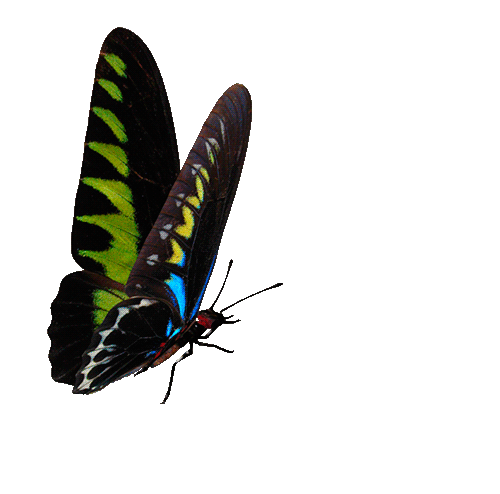 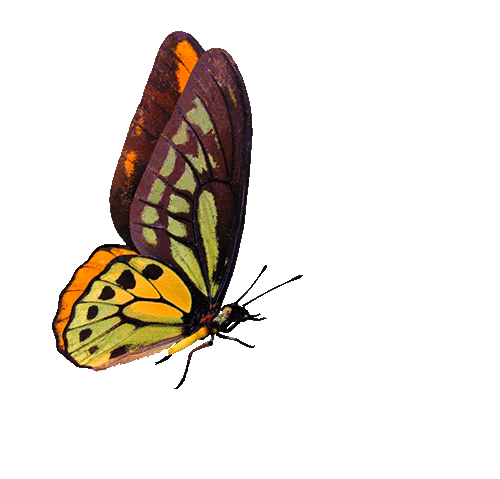 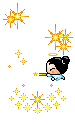 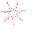 You are given 2 candies
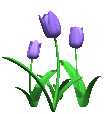 GO HOME
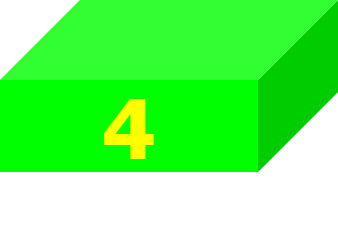 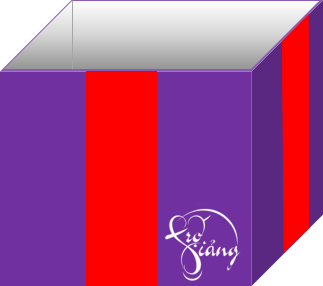 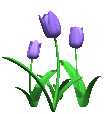 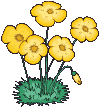 Em rút ra được bài học gì từ câu chuyện trên?
Em rút ra bài học: Truyện cổ tích ca ngợi đức tính chăm chỉ, cần cù chịu khó và hiểu thảo của cậu bé.
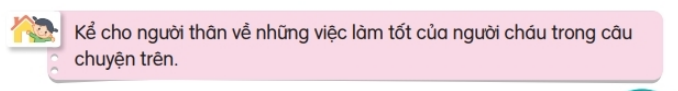 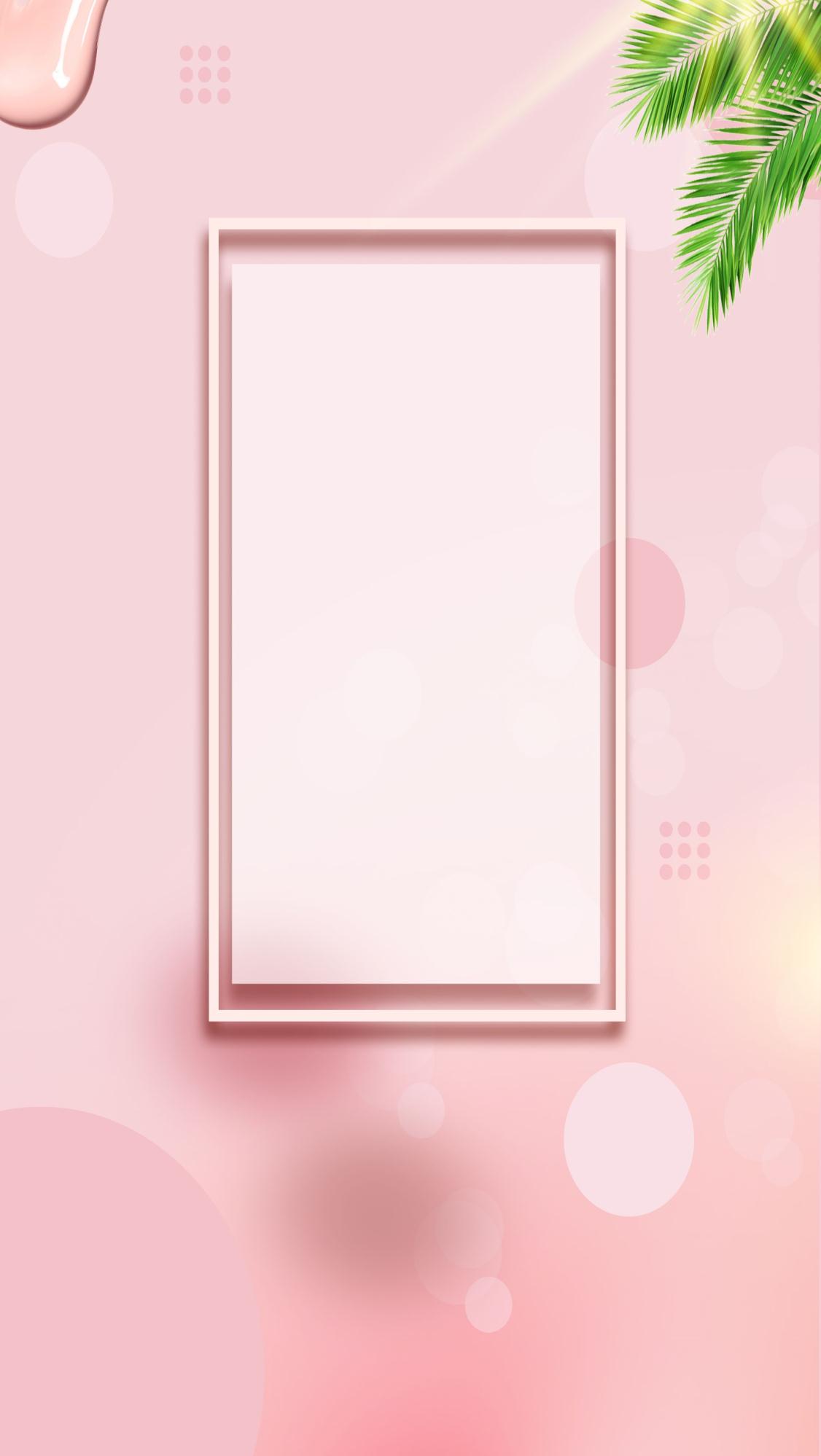 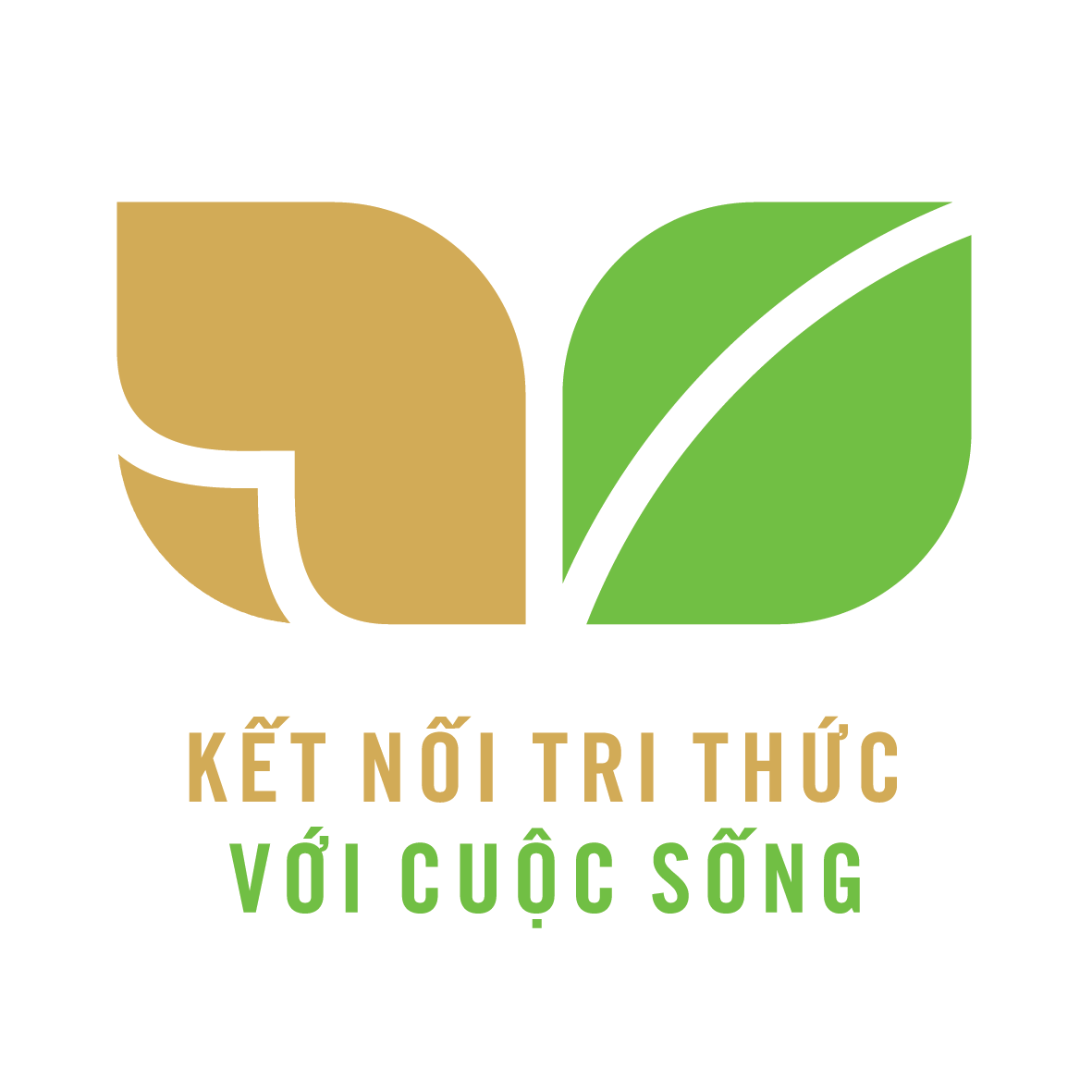 CỦNG CỐ BÀI HỌC
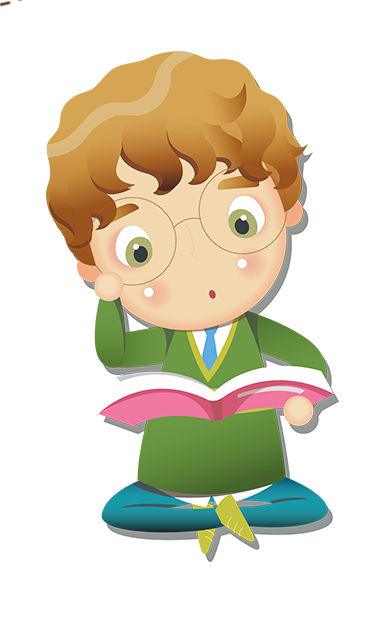